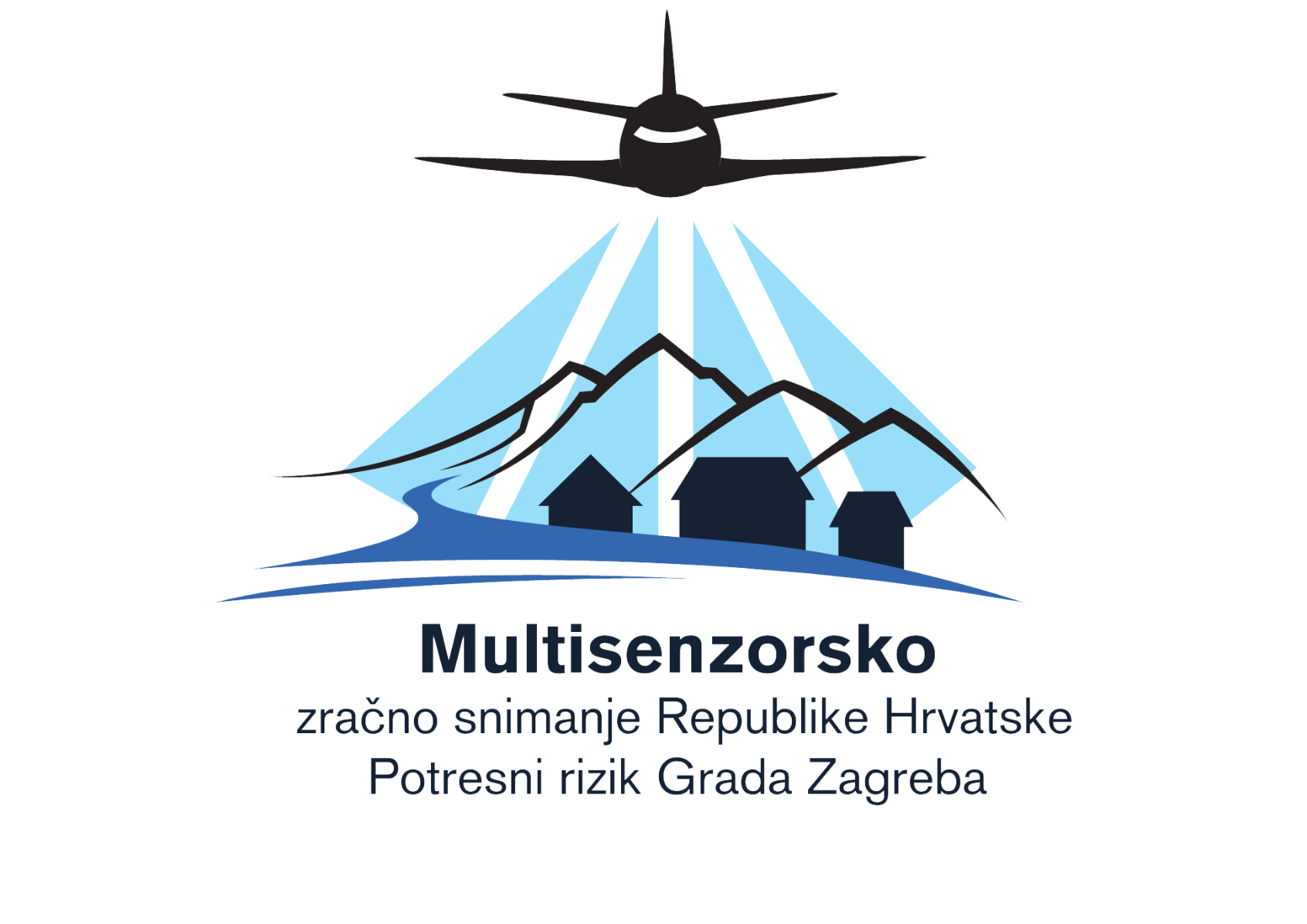 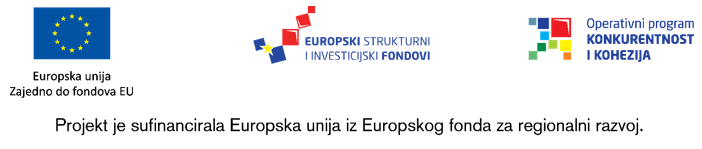 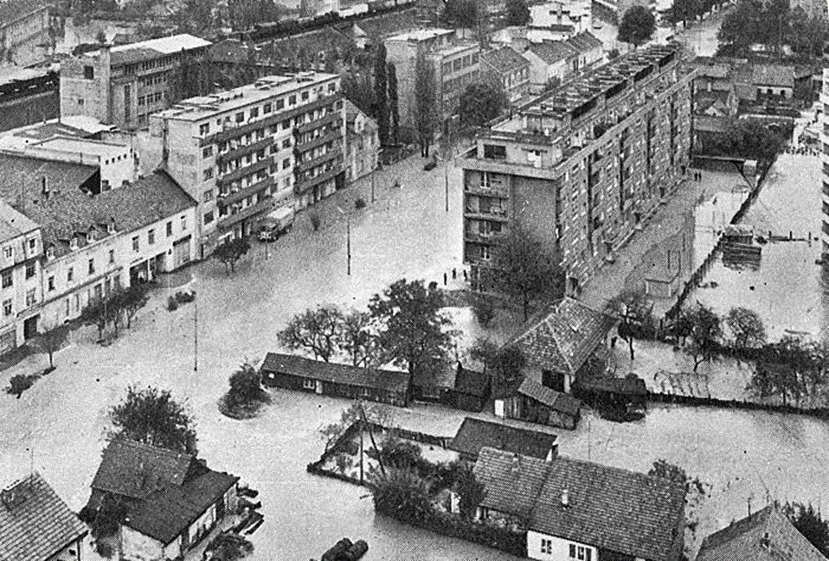 Procjena rizika
Procjena rizika od velikih nesreća za područje Grada Zagreba izrađuje se u svrhu prepoznavanja i učinkovitijeg upravljanja rizicima
Rizici: potres, poplava, epidemije i pandemije, industrijske nesreće, toplinski valovi, klizišta, nesreće na odlagalištima otpada i nesreća u NE Krško
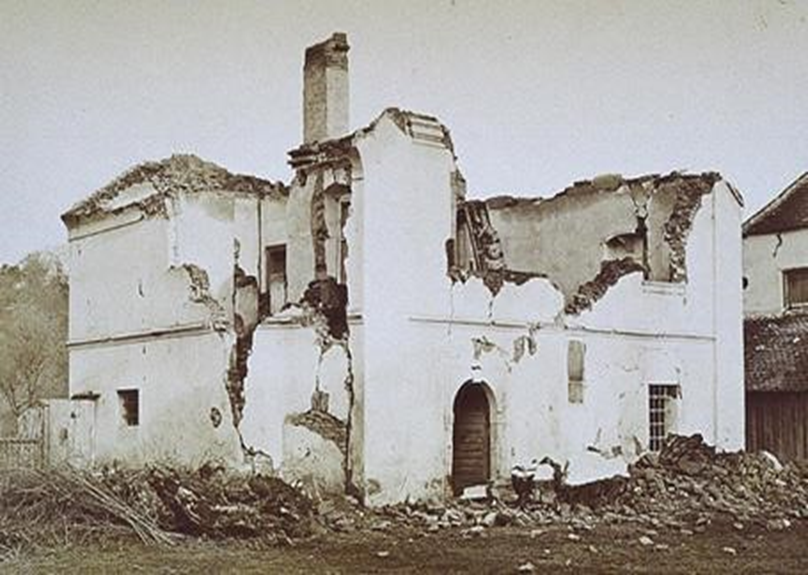 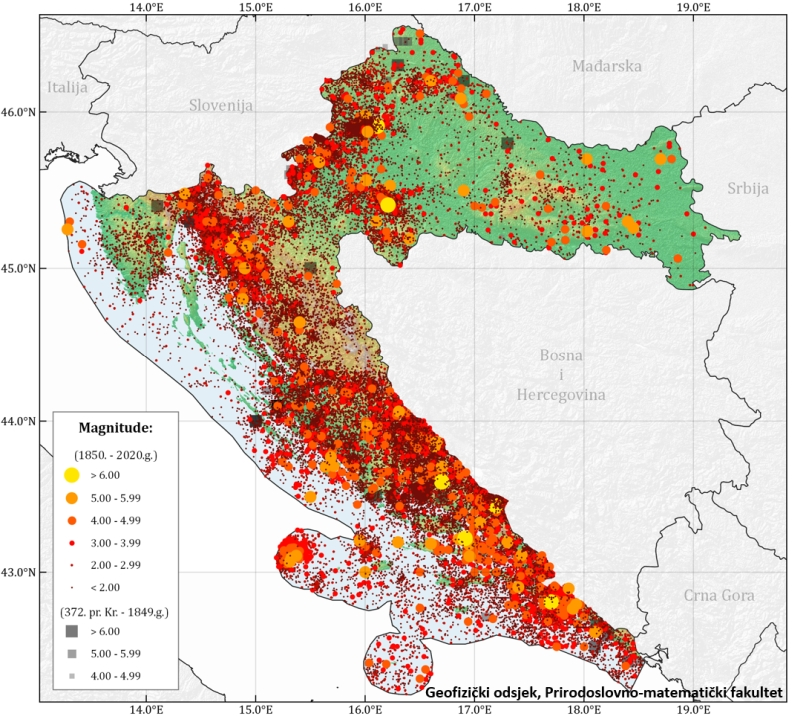 KATALOG POTRESA
6. travnja 2009. potres 6.3 M u L’Aquili, Abruzzo, Italija
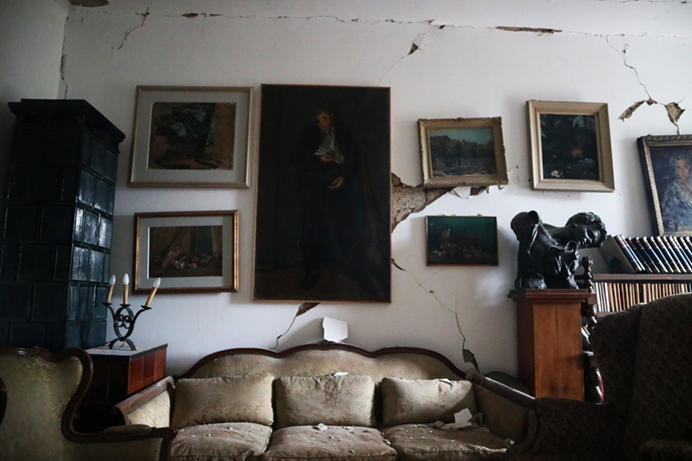 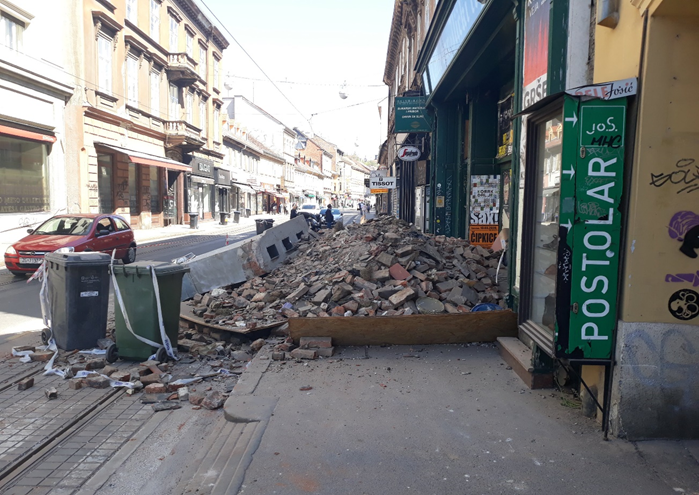 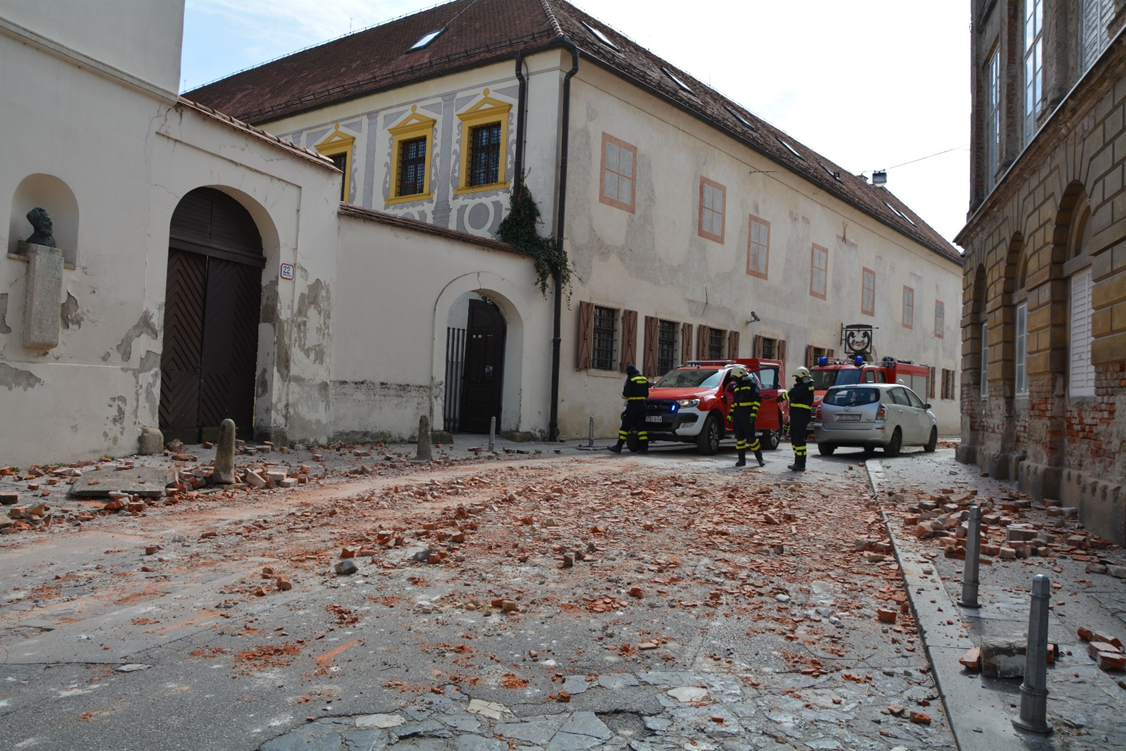 Ulice, kuće, stanovi, pukotine
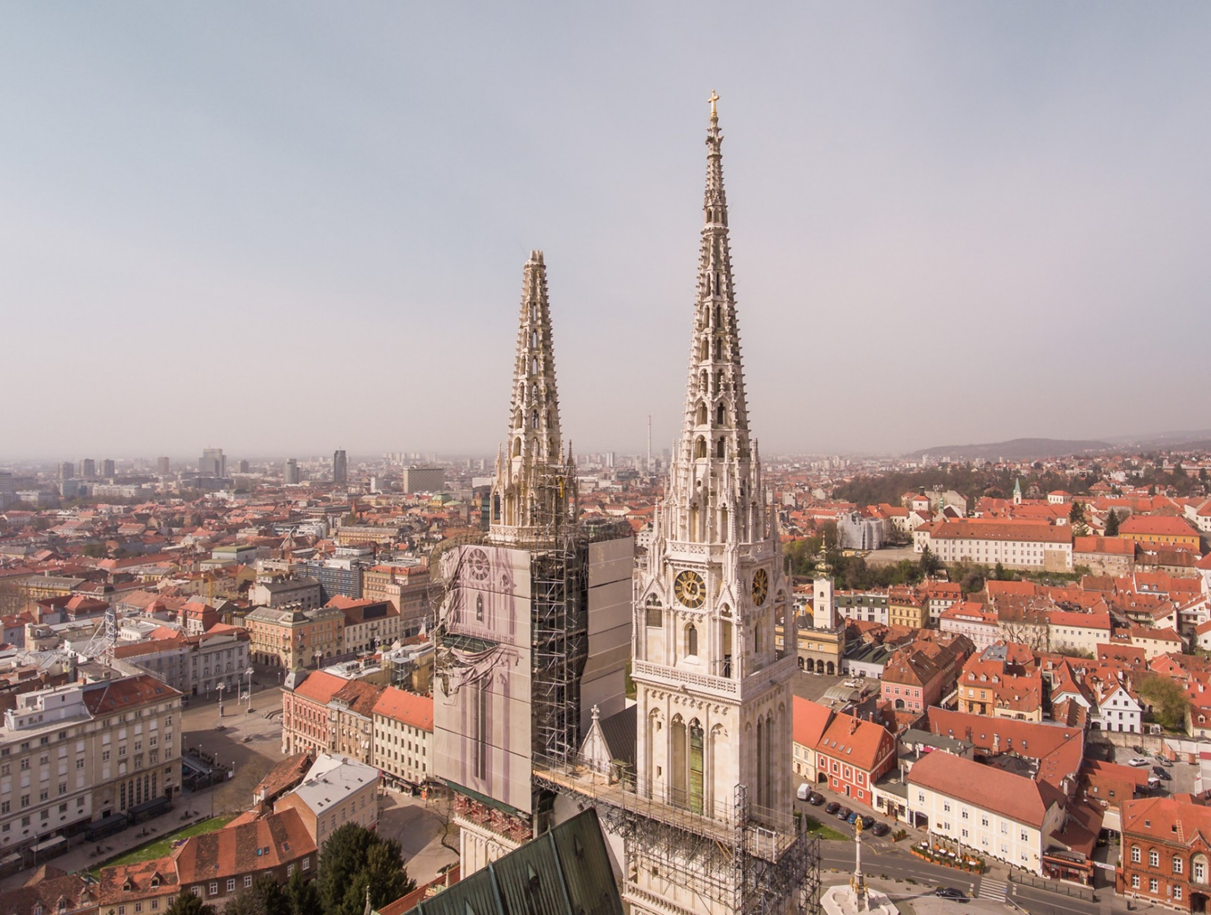 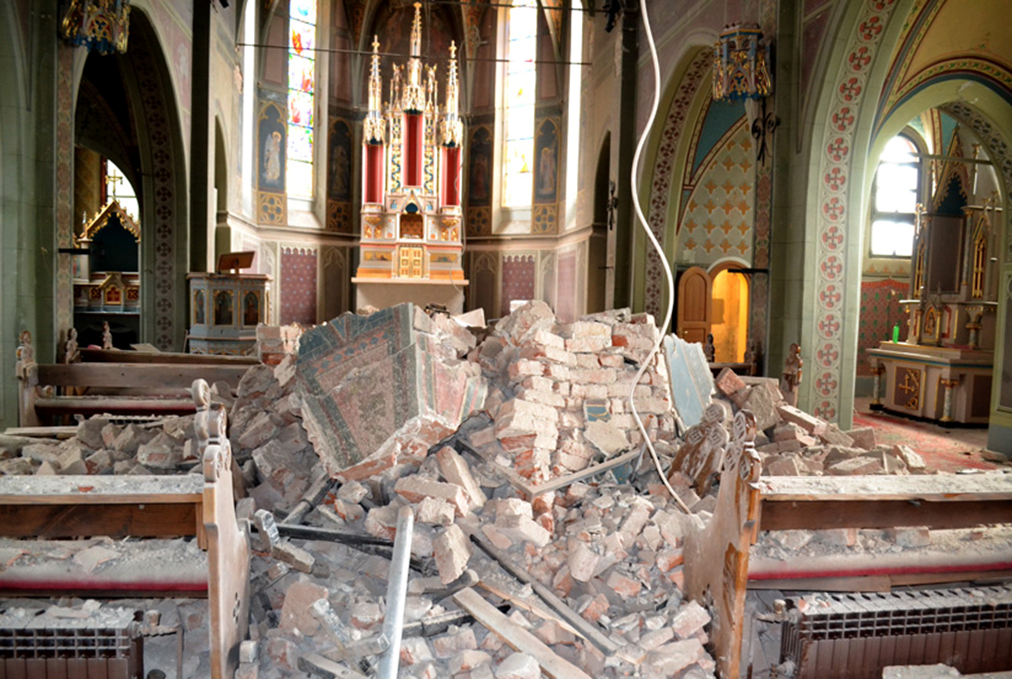 Vjerski objekti - katedrala
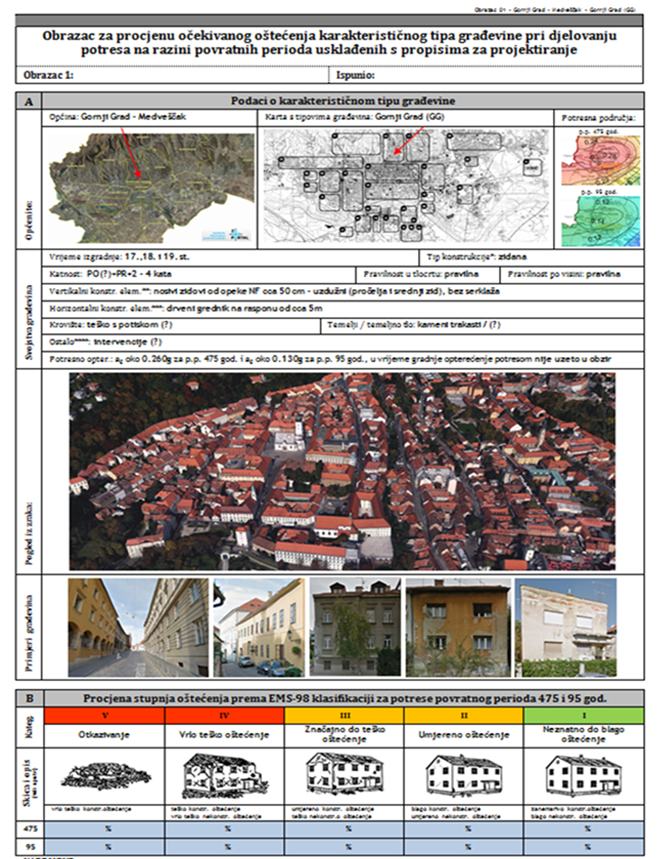 Dokumenti koji su prethodili projektu Studija za saniranje posljedica potresa - 9 faza
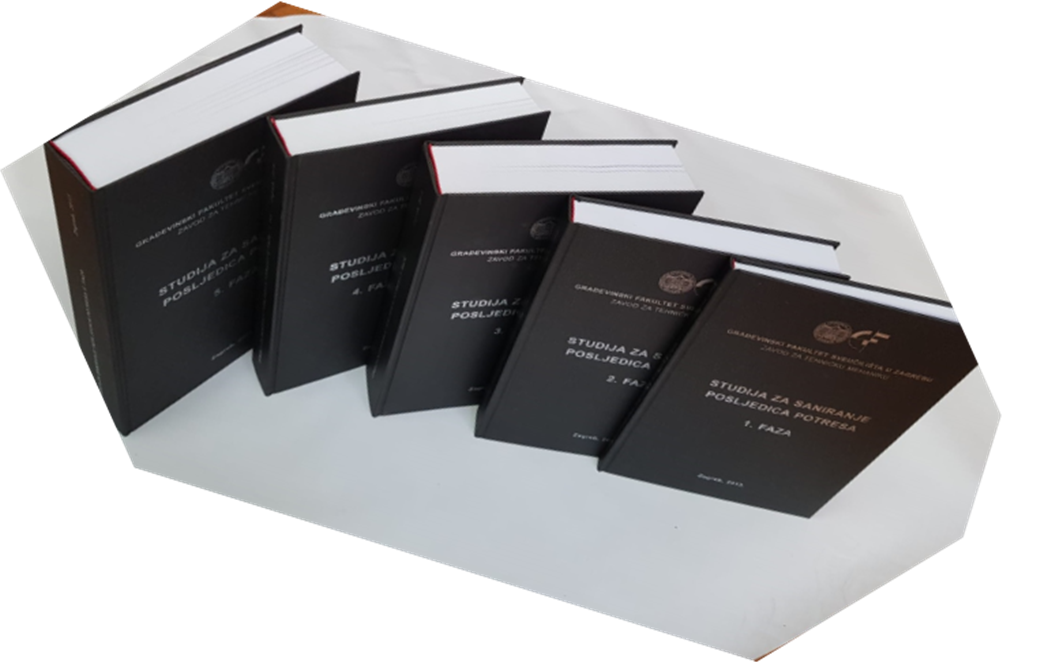 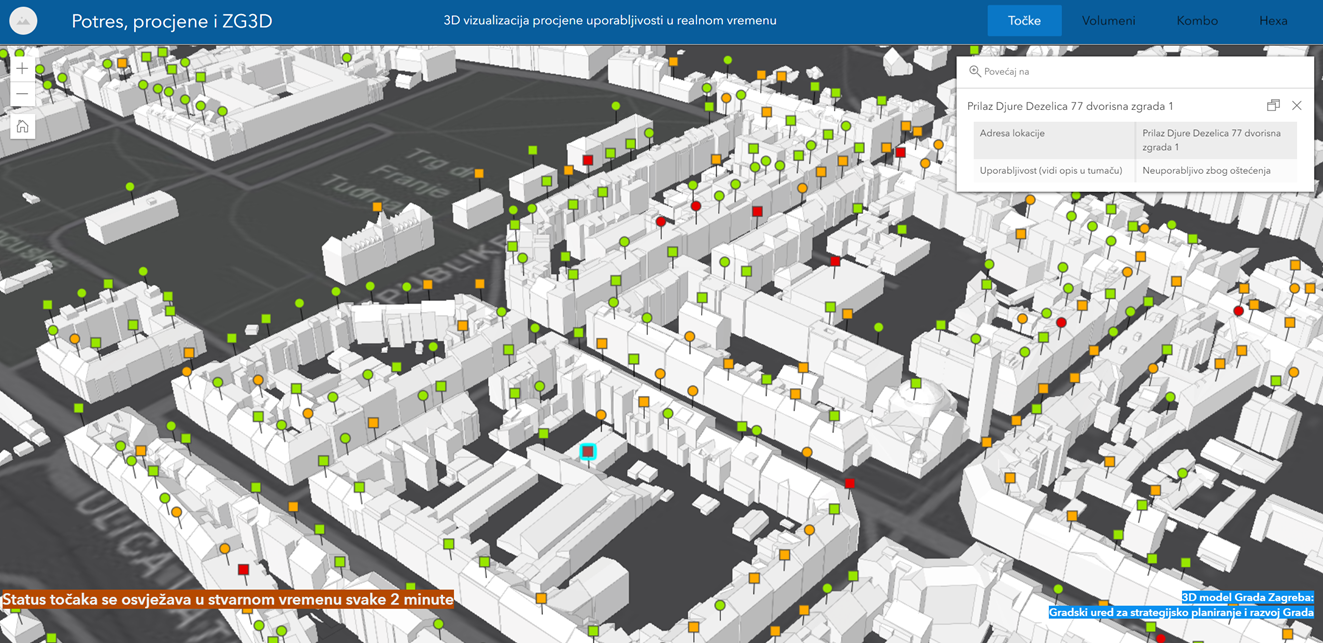 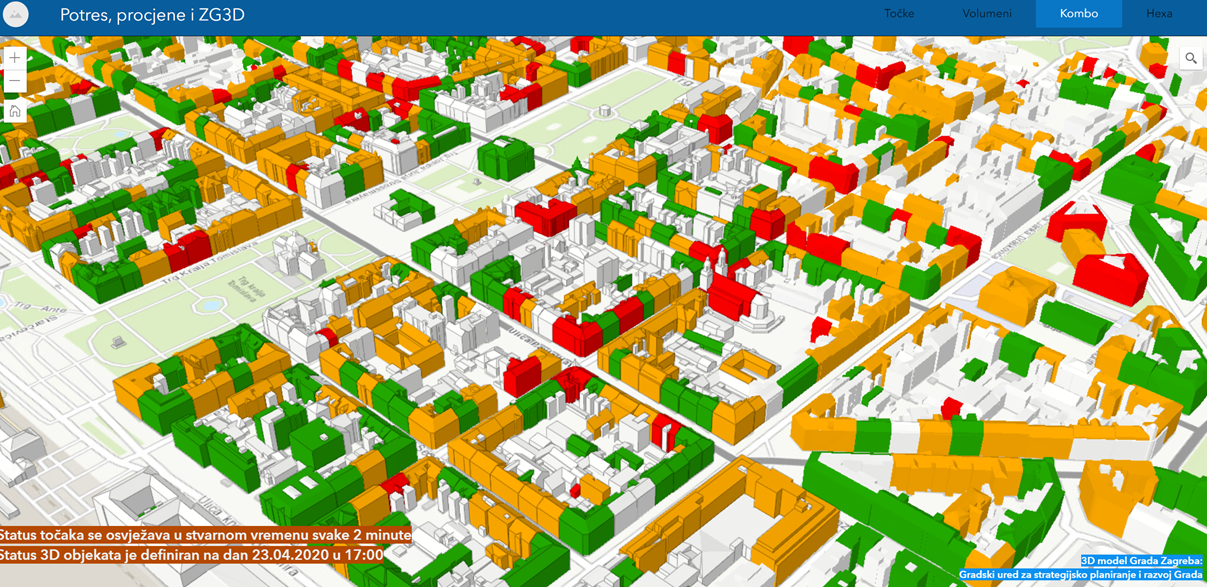 Baza podataka potres Zagreb 2020.
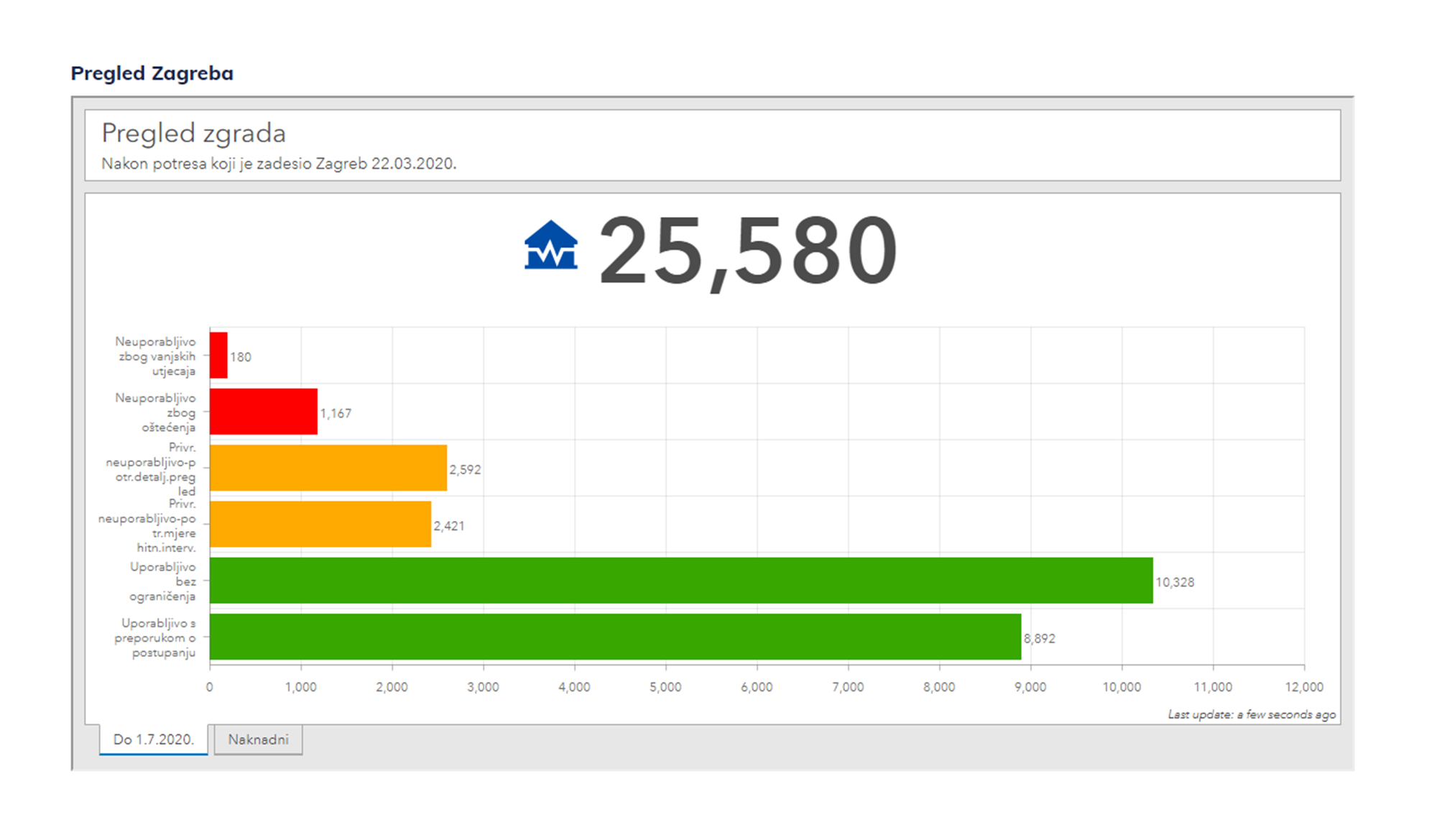 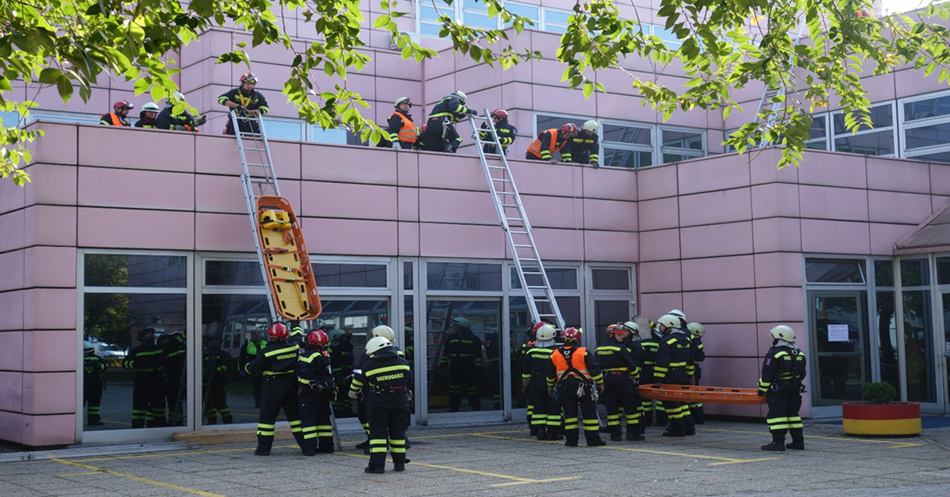 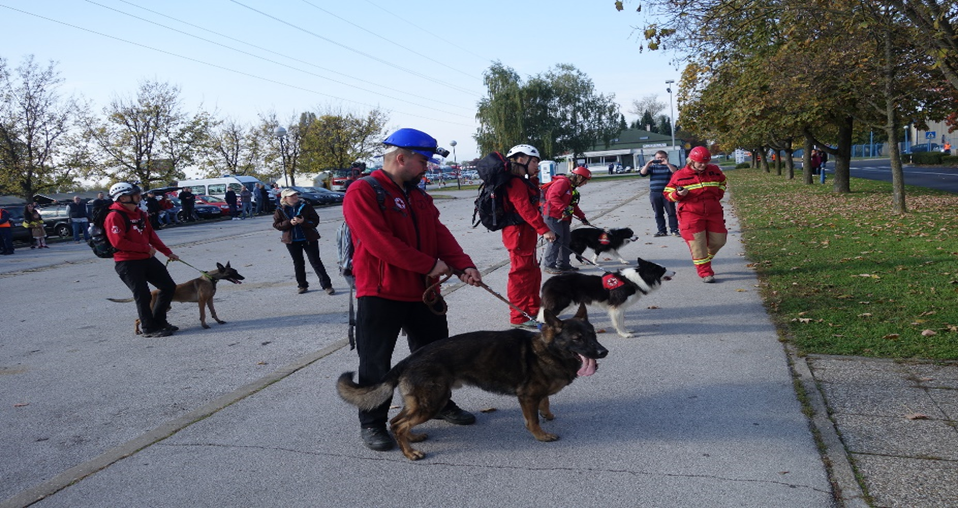 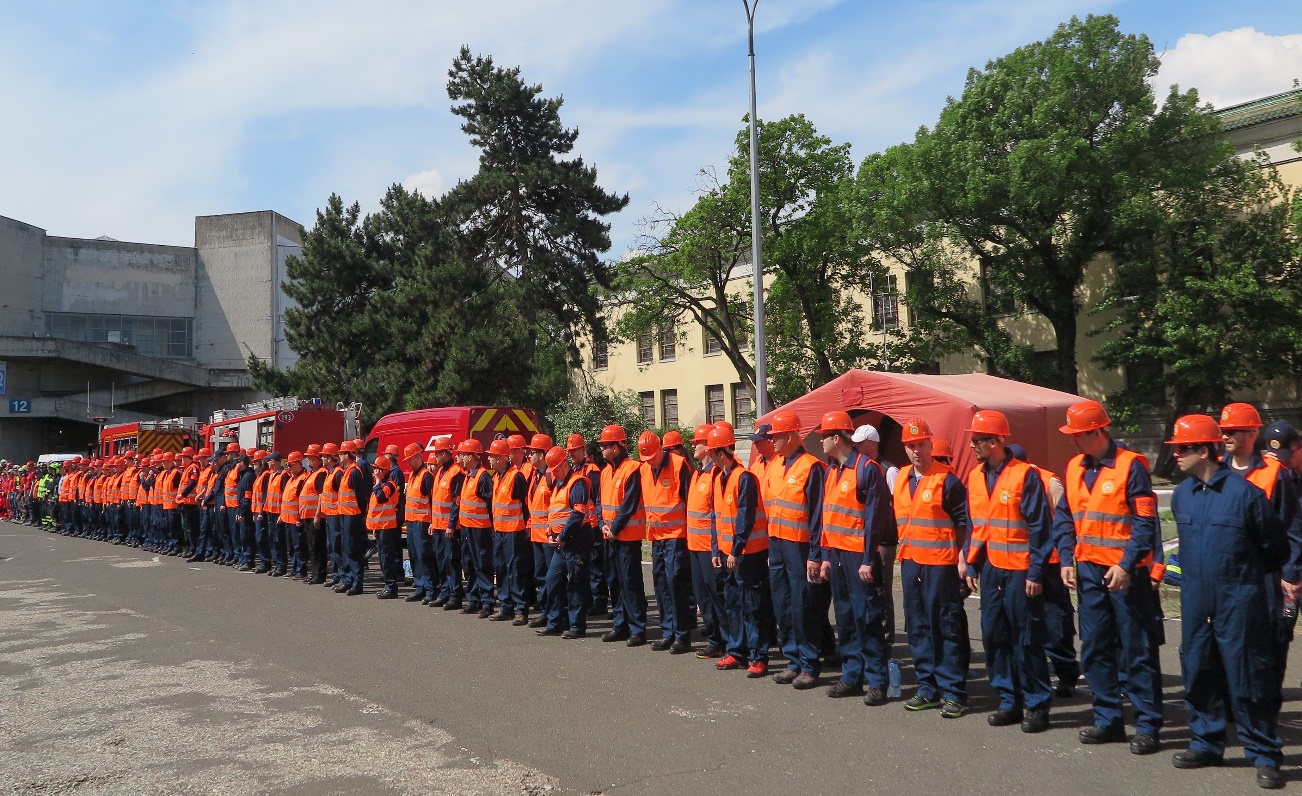 18 vježbi postrojbi i snaga sastavnica civilne zaštite
„Blato 2015.“ sudjelovalo je ukupno 720 pripadnika postrojbi CZ opće i specijalističke namjene
2019. održali smo četiri velike vježbe postrojbi i snaga sustava CZ po zbornim mjestima specijalističkih postrojbi
Vježbe civilne zaštite
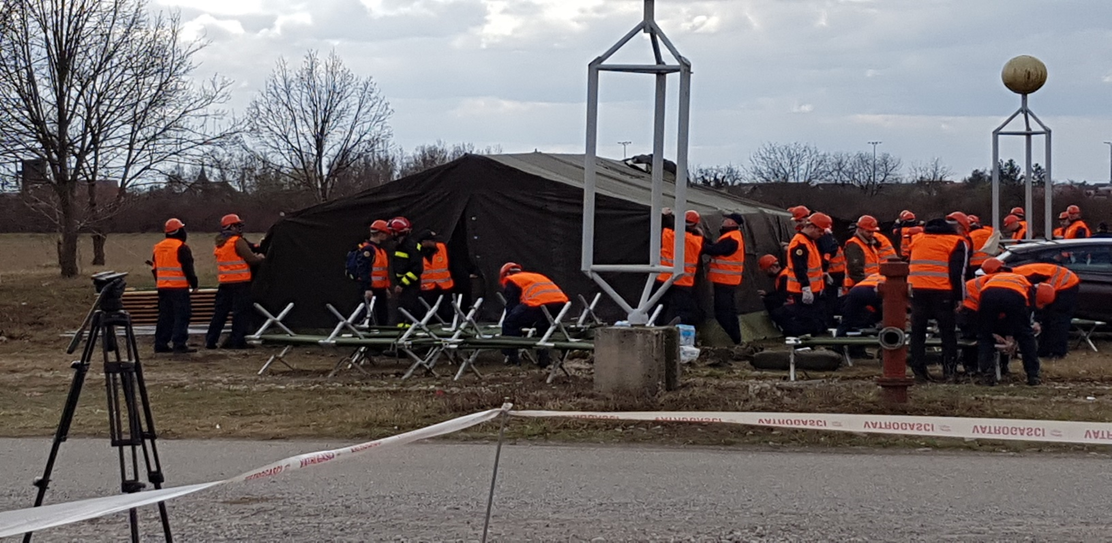 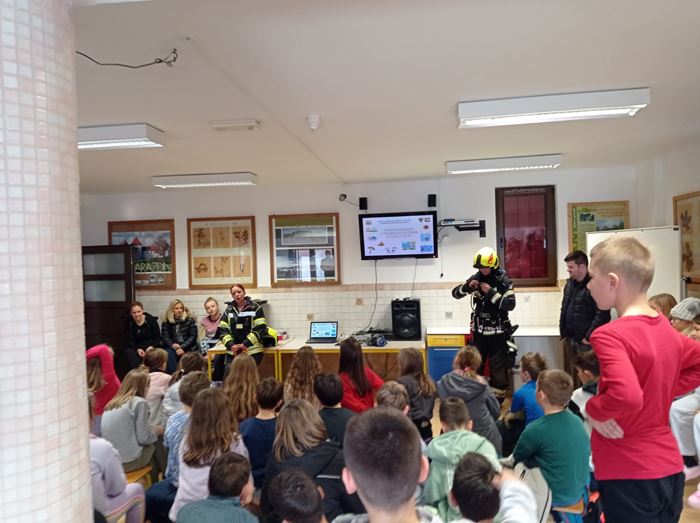 Edukacija učenika osnovnih škola iz područja civilne zaštite - godišnje oko 10 000 učenika osnovnih škola
U sklopu „Škole u prirodi”
Zajedno s udrugama potražnih pasa
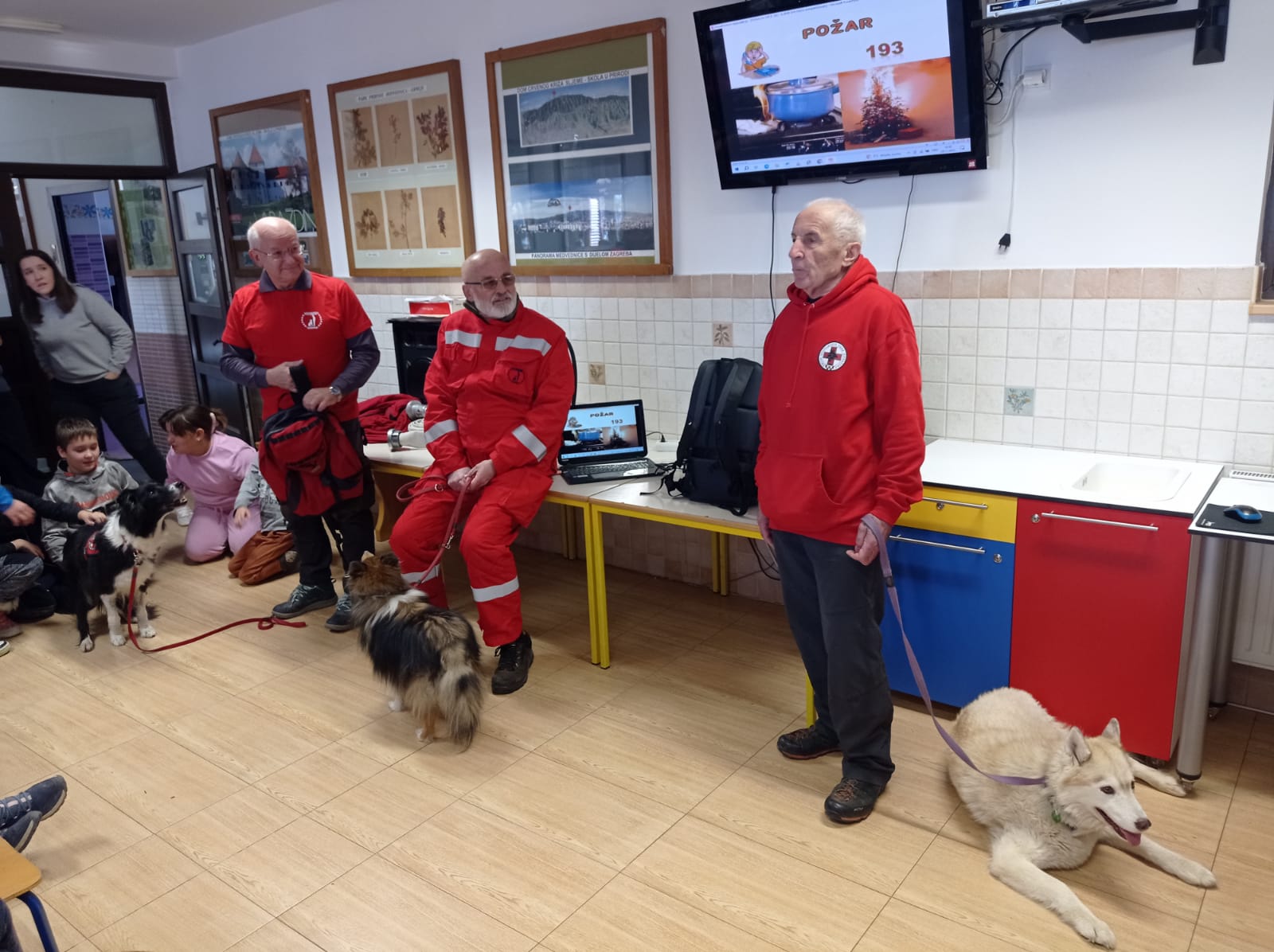 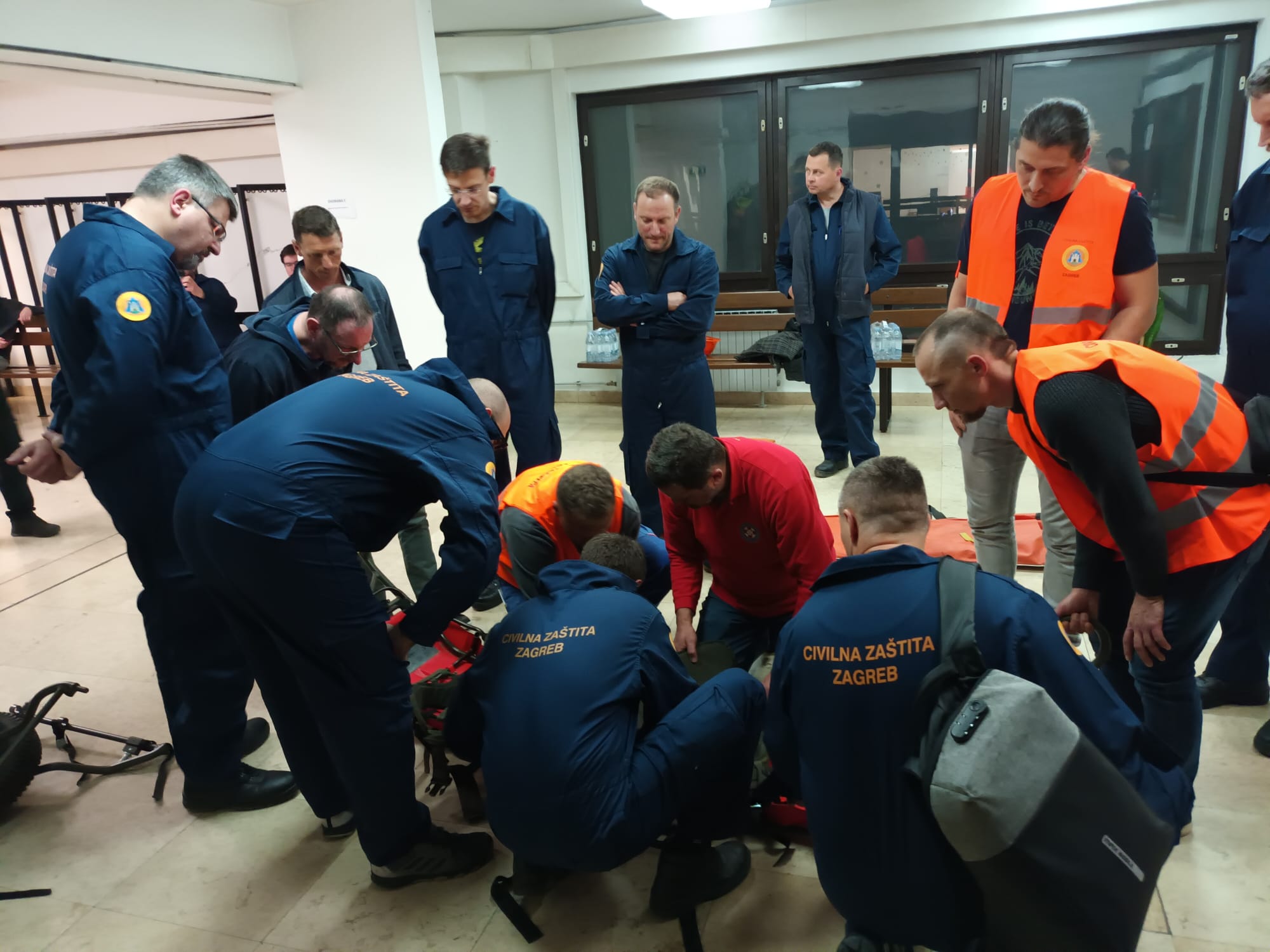 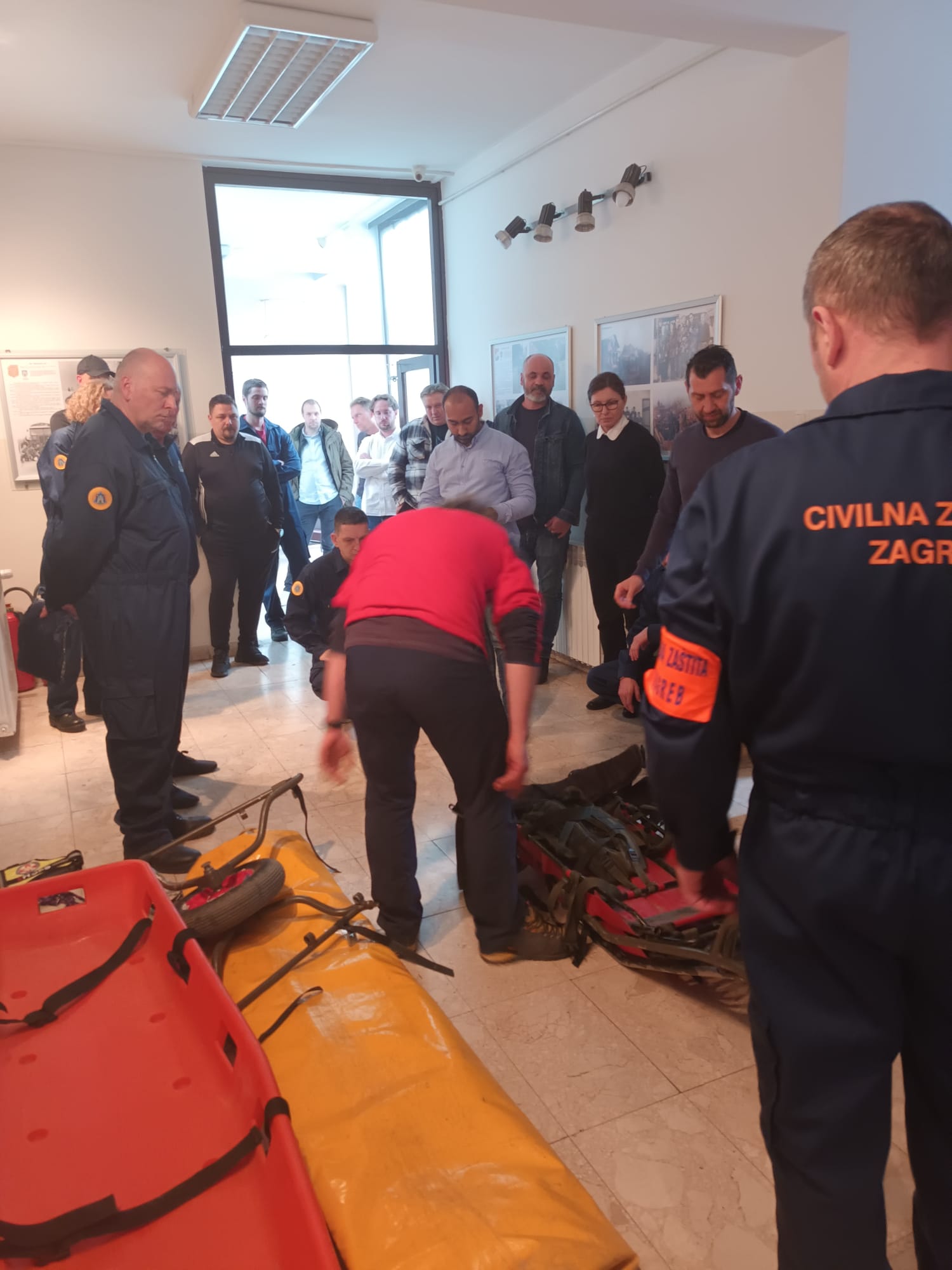 Osposobljavanje pripadnika civilne zaštite opće namjene
u 12 gradskih četvrti,
zajedno s Nastavnim zavodom za hitnu medicinu, Gradskim društvom crvenog križa, Javne vatrogasne postrojbe i Hrvatske gorske službe spašavanja – stanica Zagreb.
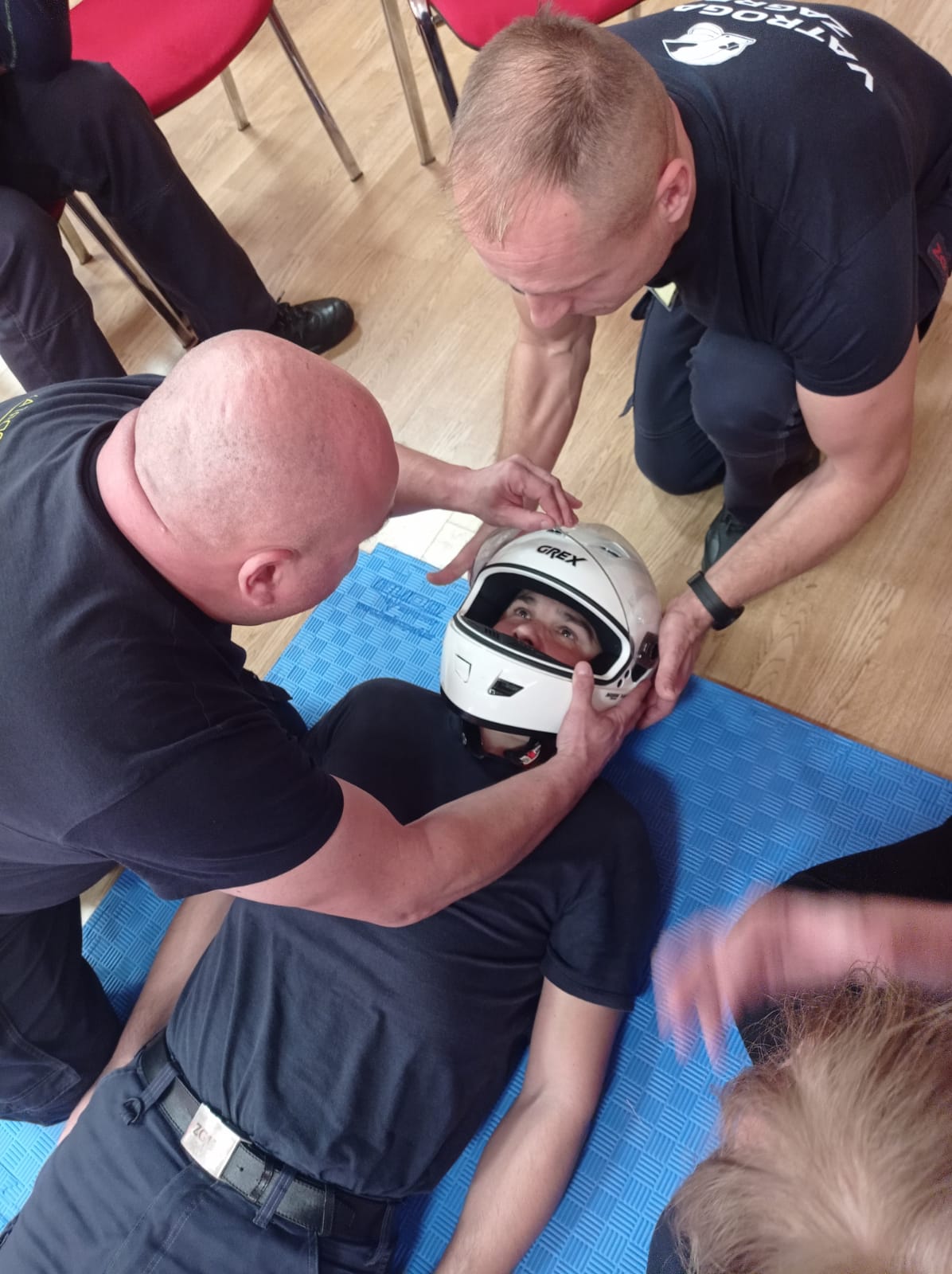 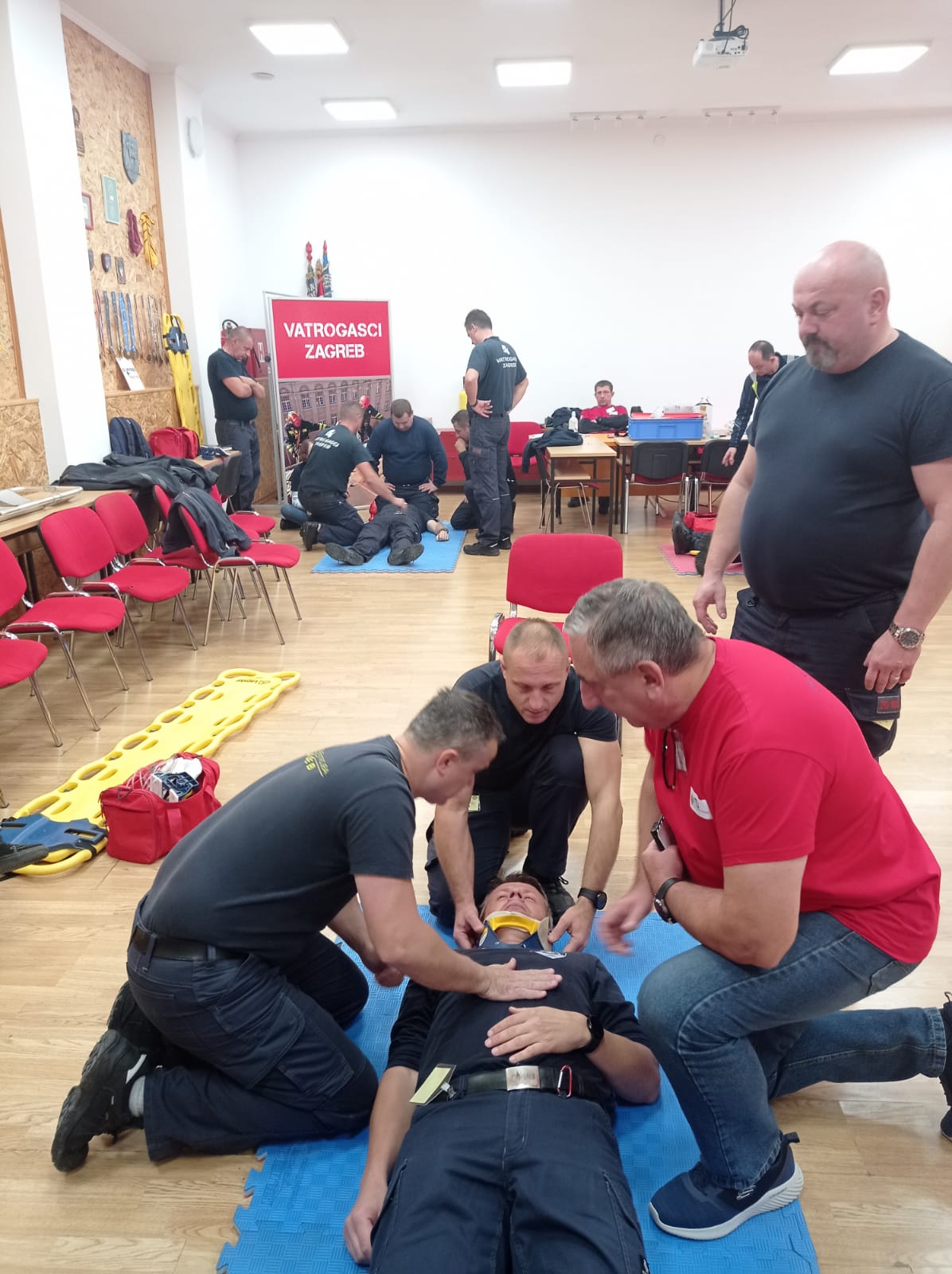 Potresni rizik Grada Zagreba
Ukupan iznos prihvatljivih troškova za Grad Zagreb „Potresni rizik” iznosi do najviše 4.101.296,04 EUR
Iz sredstava EU se financira 85% do najvišeg iznosa od 3.486.101,67 EUR
15% sredstava osigurava će se iz proračuna Grada Zagreba do najvišeg iznosa od 615.194,37 EUR
Opći ciljevi
izraditi metodologiju za procjenu potresnog rizika primjenjivu na sve velike gradove u RH
definirati potresnu opasnost
precizno ustanoviti potresni rizik za građevine i ljude
građevine: stambene, poslovne, javne, infrastruktura, kulturna baština…
ljudi: poginuli, povrijeđeni, za stambeno zbrinjavanje
osigurati podatke hitnim službama i civilnoj zaštiti za pripremu učinkovitog odgovora neposredno nakon potresa ali i u svakodnevnim zadaćama
osigurati podatke o oštećenim zgradama i infrastrukturi
dokumentirati bazu ekonomski prihvatljive obnove postojećih građevina i gradnje novih sigurnih građevina
omogućiti pripremu mjera za brzi oporavak potresom pogođene zajednice
Posebni ciljevi
Elementi projekta
1. Izrada metodologije
analiza i prikaz postojećih metodologija i zakonske regulative
definiranje podataka potrebnih za pripremu učinkovitog odgovora u hitnoj situaciji neposredno nakon potresa 
dokumentiranje baze ekonomski prihvatljive obnove 
definiranje pripremnih mjera za brzi oporavak zajednice i donošenja primjerenih gospodarskih, društvenih i političkih odluka
izrada metodologije koja će biti primjenjiva u drugim gradovima
18 mjesečnih izvještaja
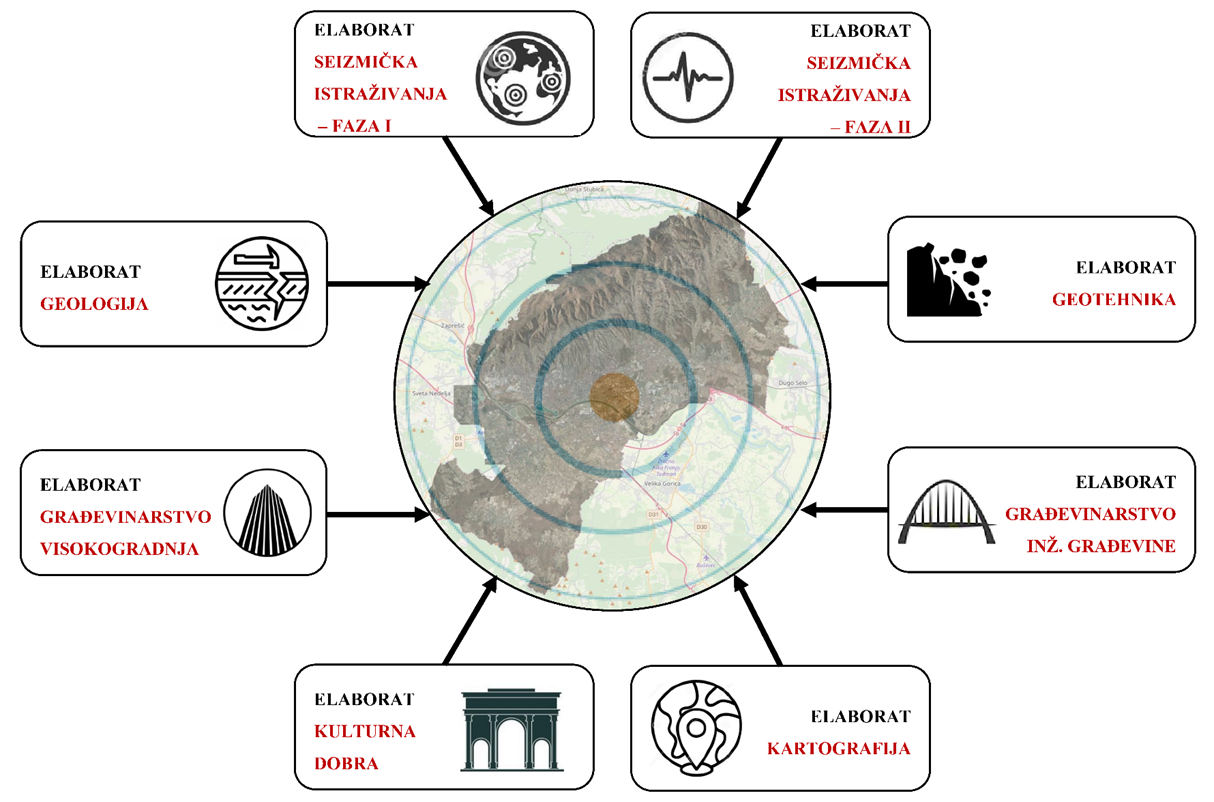 2. Definiranje potresnog hazarda na području grada Zagreba
5 mjesečna izvještaja i 8 elaborata
prikupljanje i obrada podataka o građevinama
projektiranje i punjenje iz raznih izvora
za punjenje su izrađene aplikacije – za građane i  više njih za inženjere
nekoliko nadzornih ploča
u bazi mora biti 300.000 građevina
24 mjesečna izvještaja
3. Cjelovita baza podataka
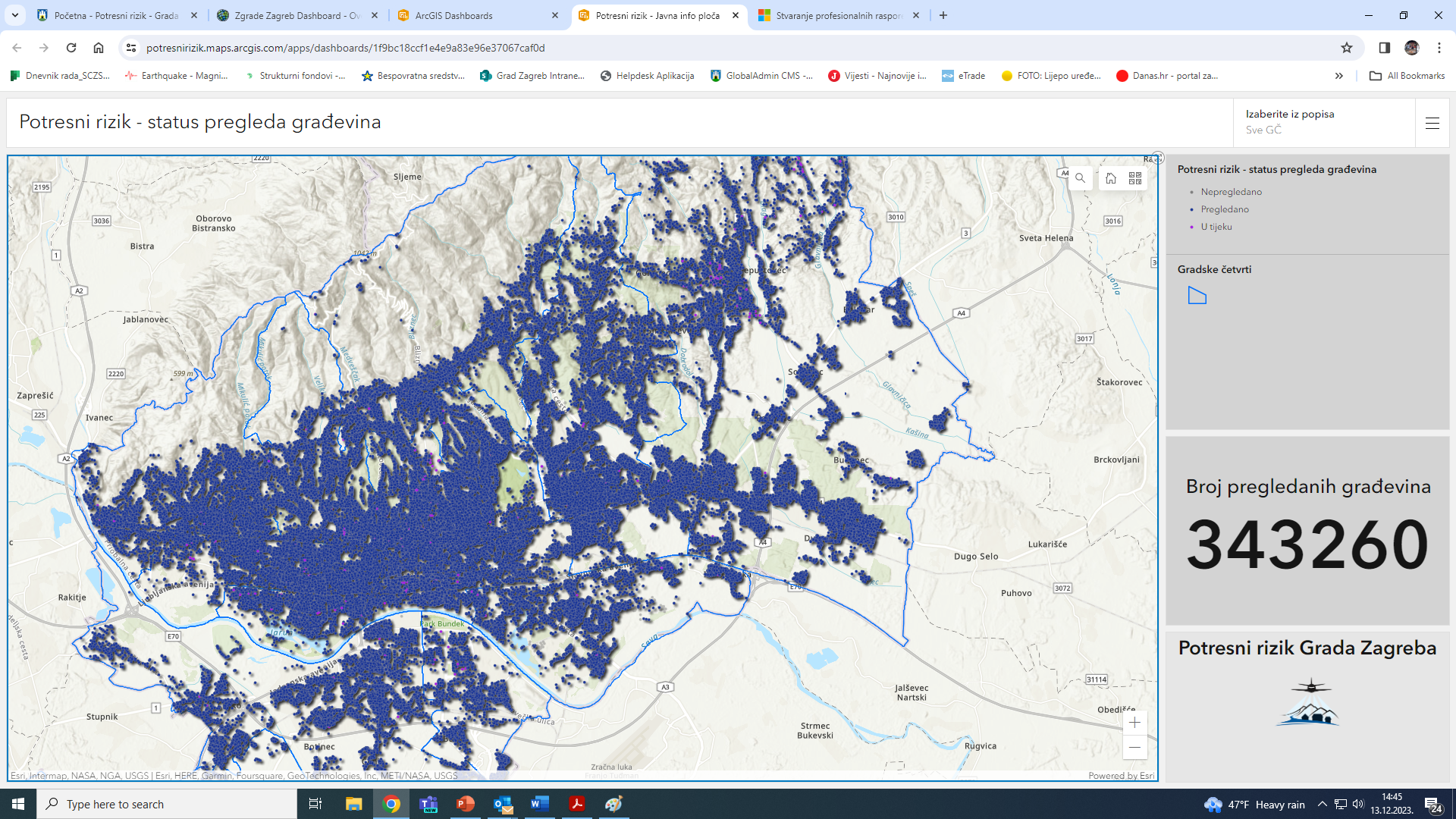 Za svaku zgradu prikupljeno je preko 200 atributa
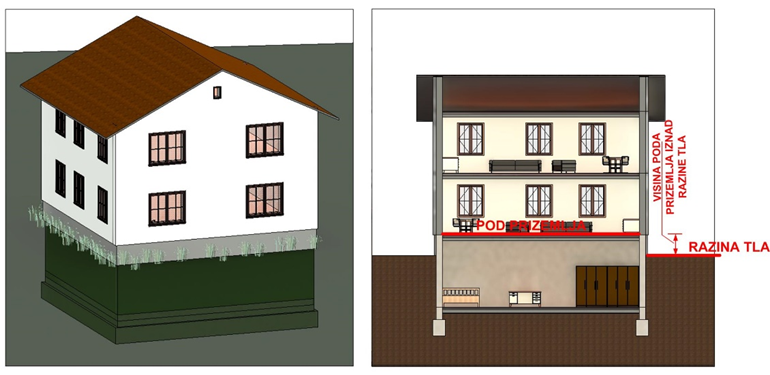 godina izgradnje
godina rekonstrukcije
namjena zgrade
broj katova iznad zemlje
broj katova ispod zemlje, oblik krova
oblik tlocrta
materijali s kojima je građena zgrada
debljina zidova
potporna konstrukcija
konstrukcija mezanina
locrt parcele (plan tla)
pozicija zgrade prema susjednim zgradama
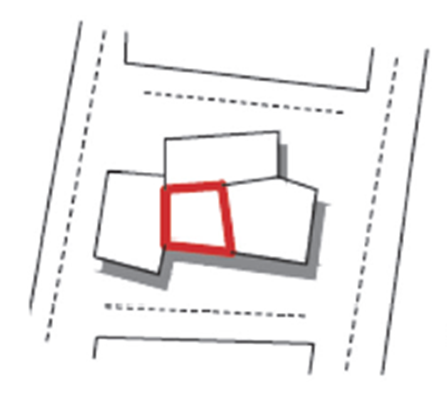 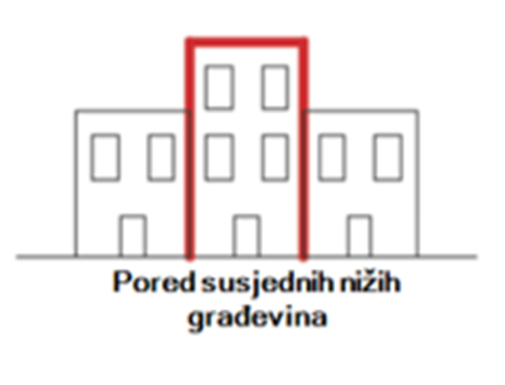 na osnovu prikupljenih podataka izraditi proračun potresnog rizika po sektorima koristeći metodologiju

stambene, gospodarske, javne, infrastruktura, kulturna baština…
3 mjesečna izvještaja
4. Proračun potresnog rizika po sektorima
Testno područje: Trešnjevka - sjever
Broj zgrada                                                                    Materijal konstrukcijskog sustava
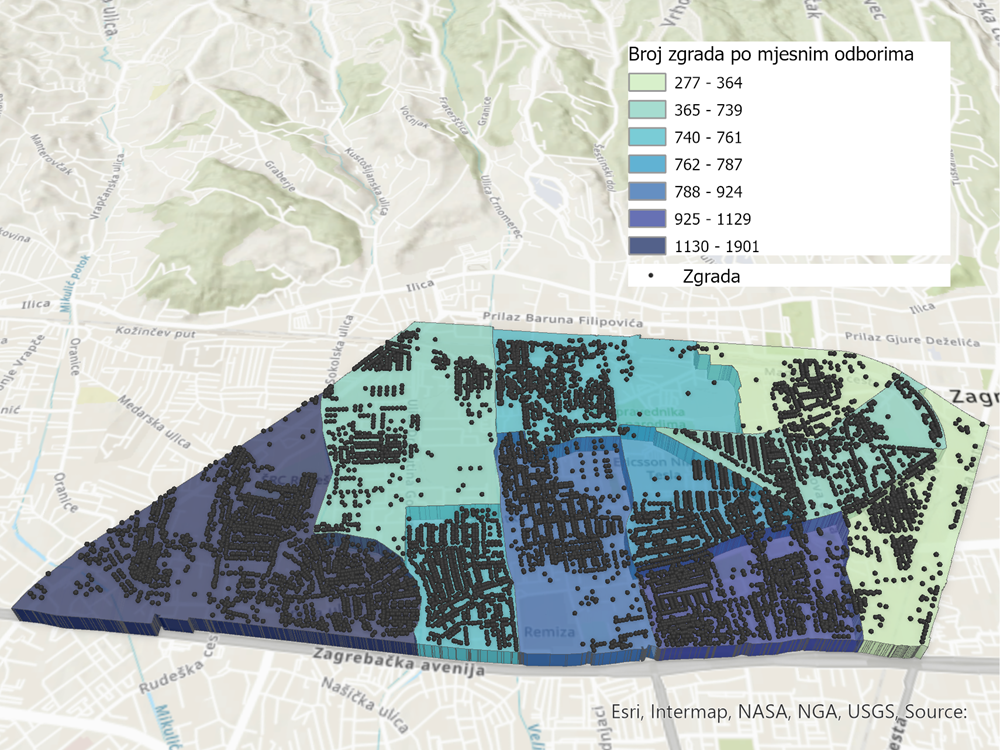 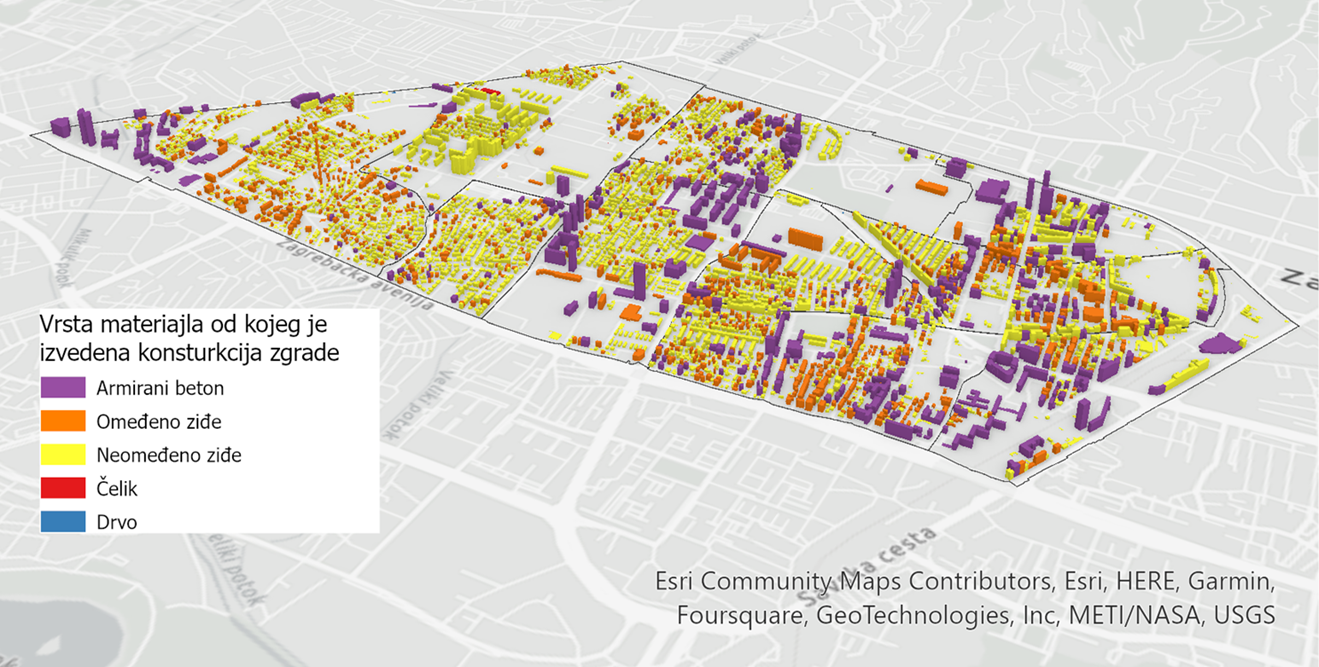 Razdoblje izgradnje                                                    Katnost
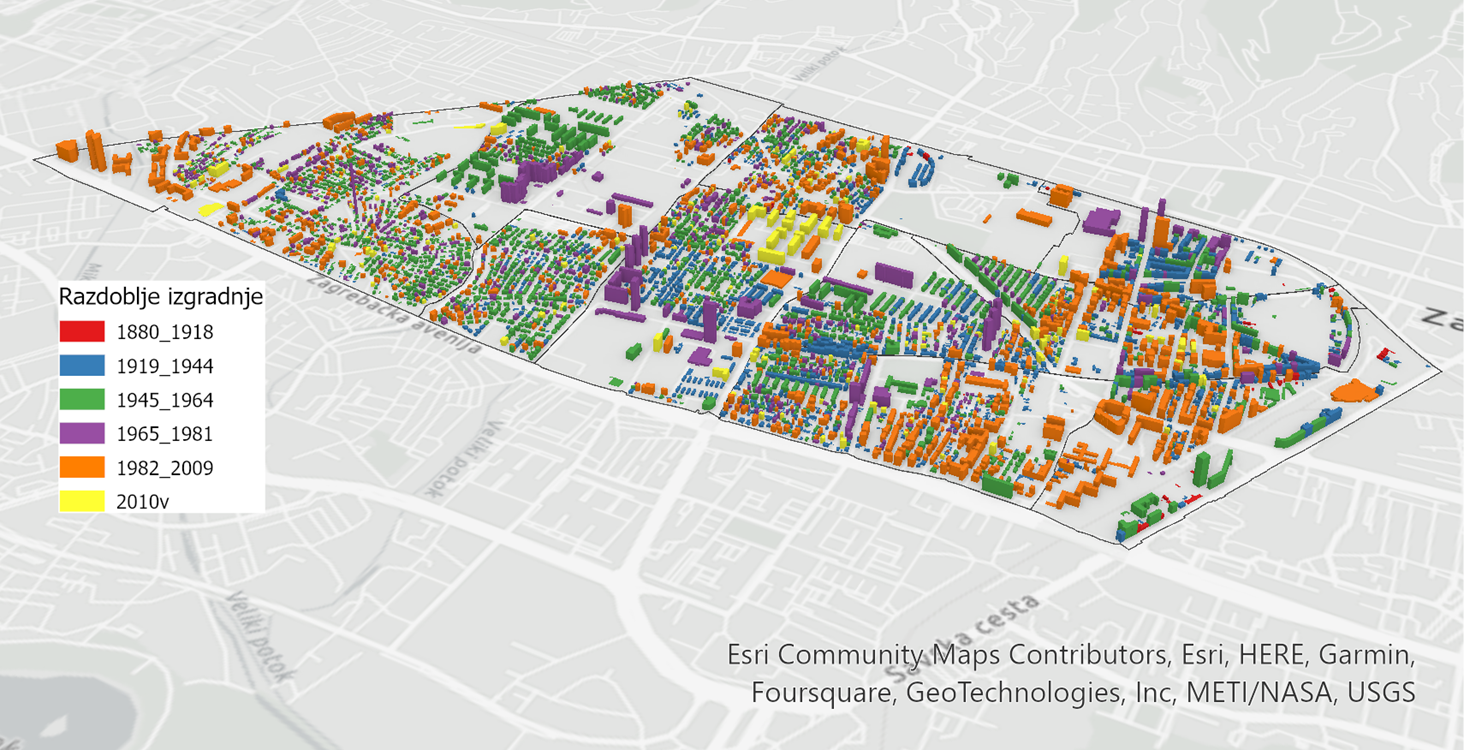 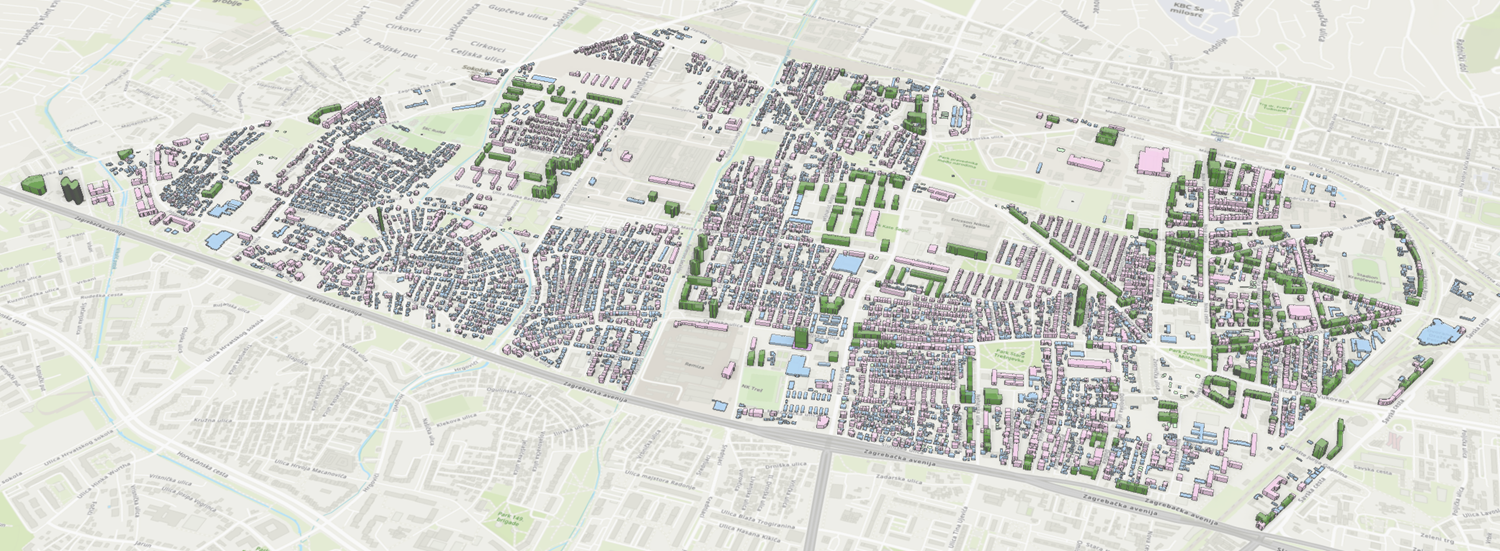 Procjena rizika
Objedinjeni podaci o prosječnim novčanim gubicima zbog oštećenja konstrukcija na razini mjesnih odbora
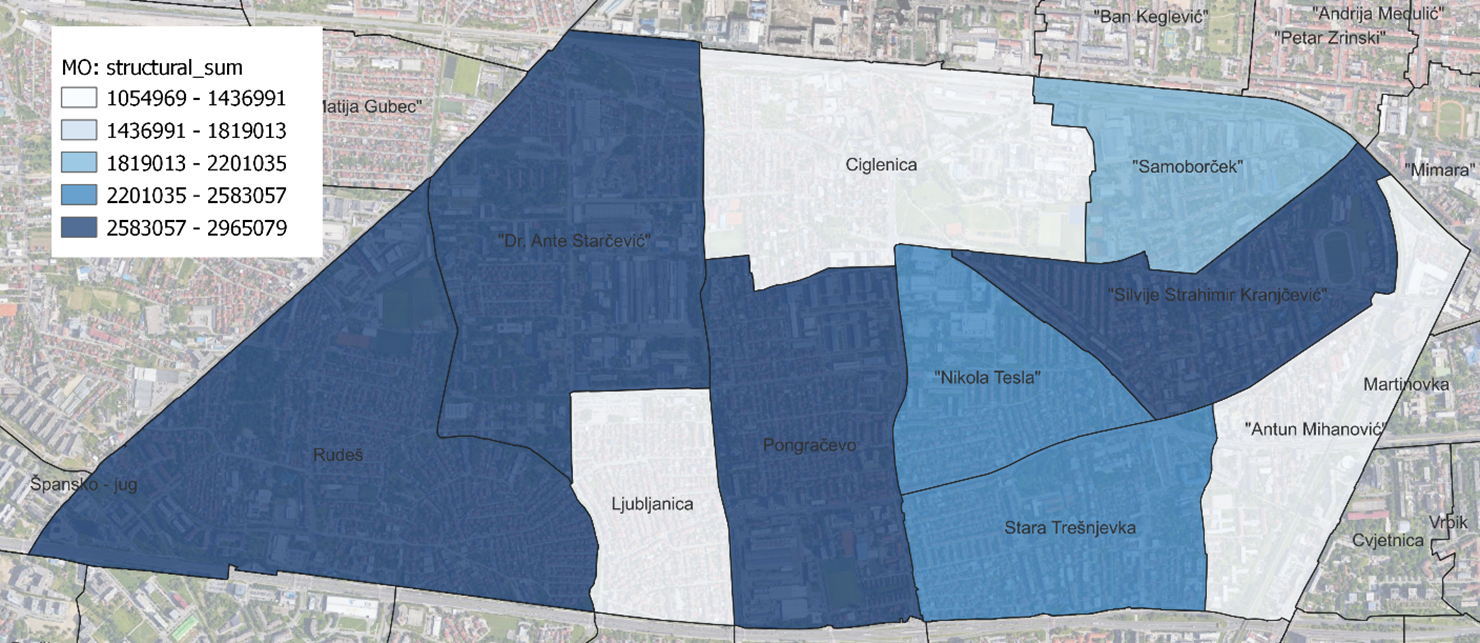 Gradska četvrt Trešnjevka - sjever: procjena potresnog rizika
Gubici na stambenom fondu
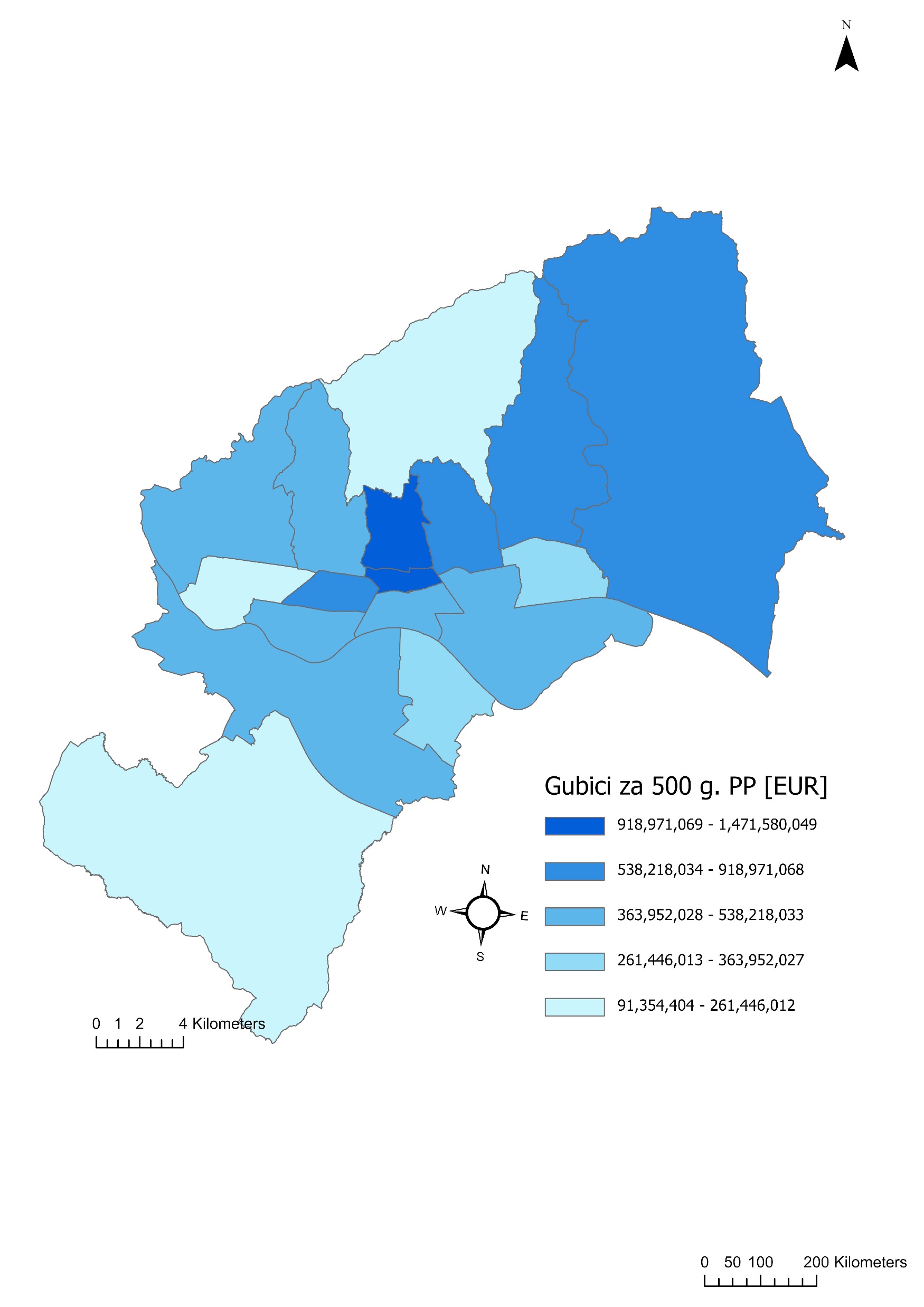 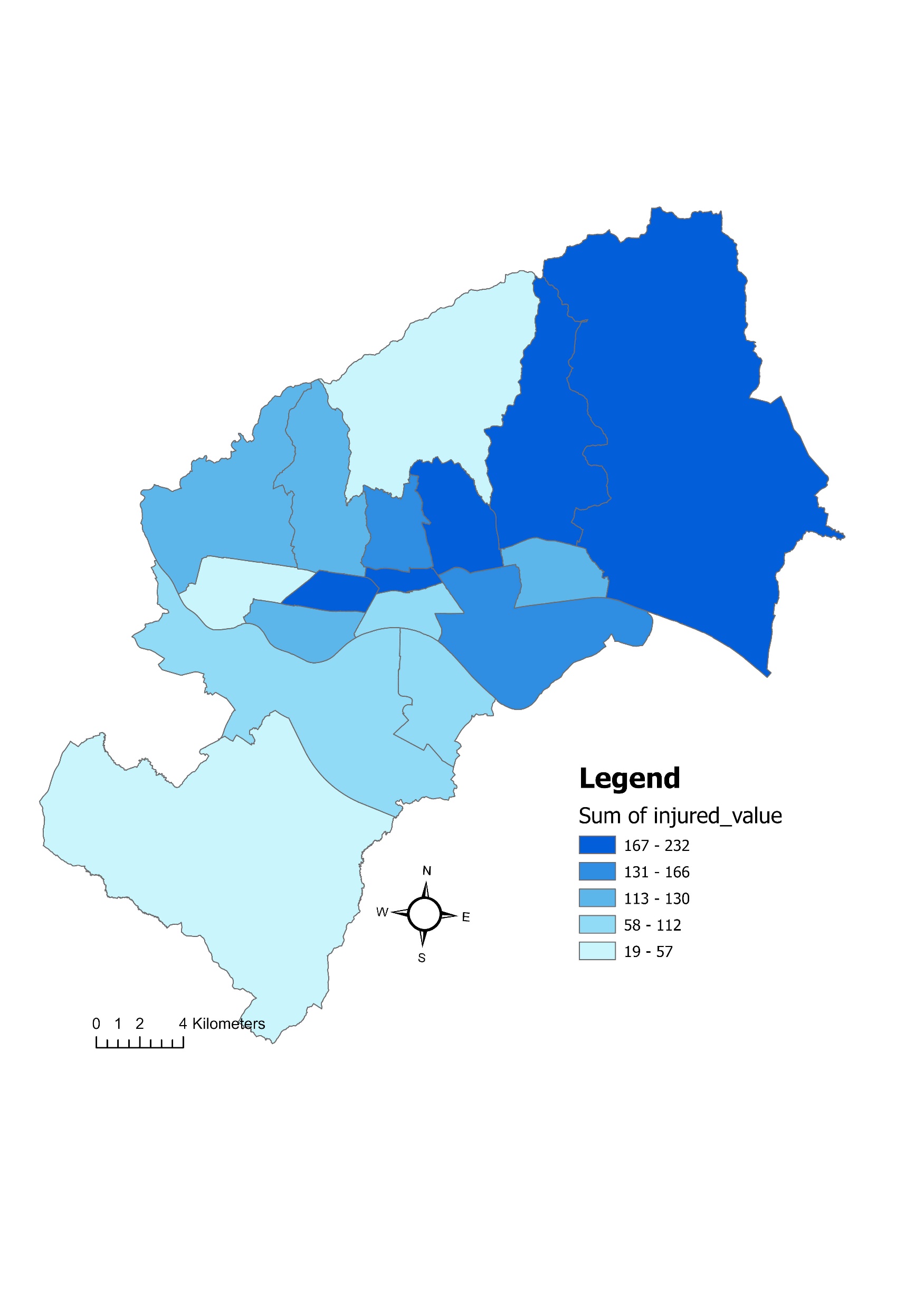 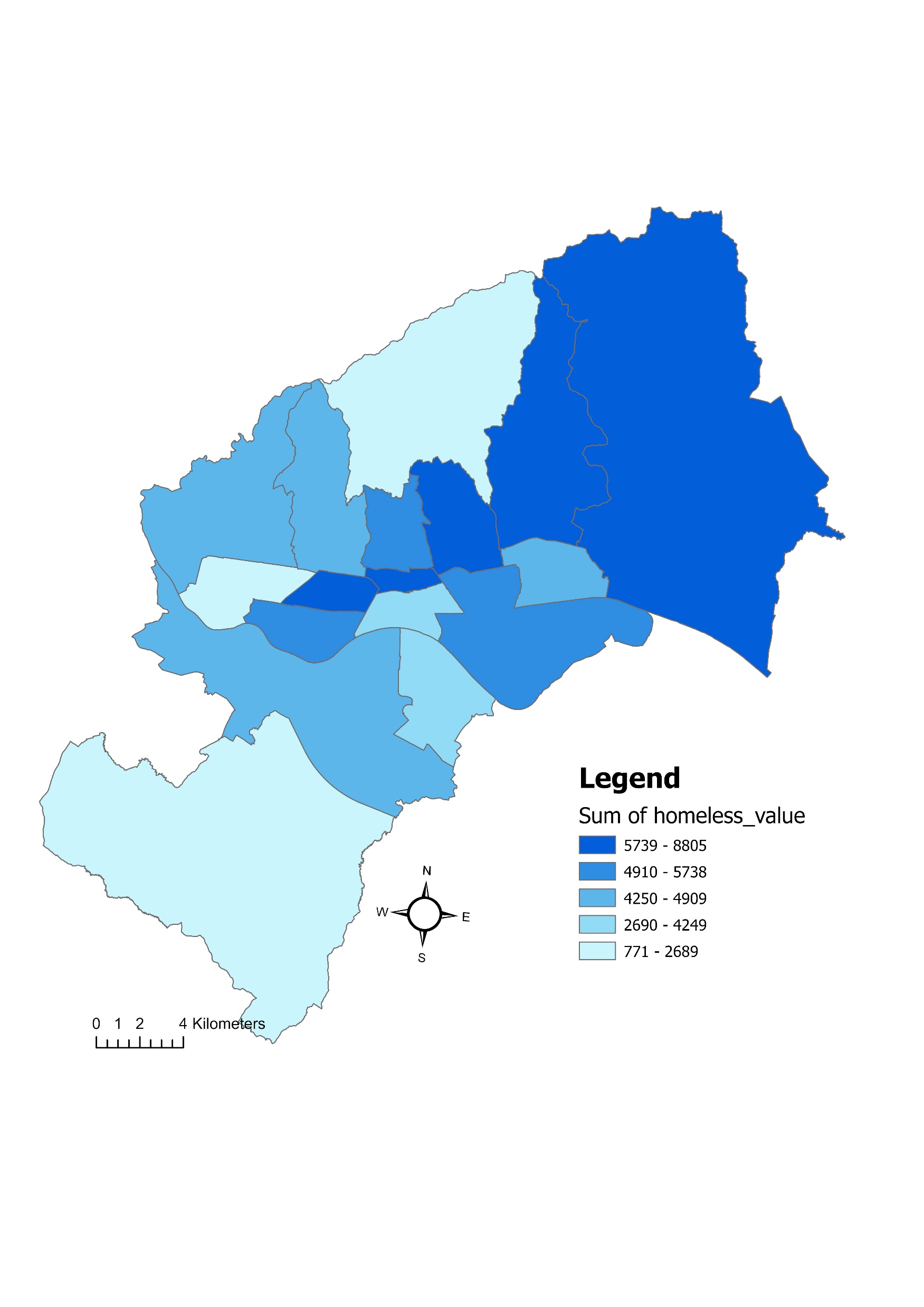 Broj žrtava
5. Transfer znanja
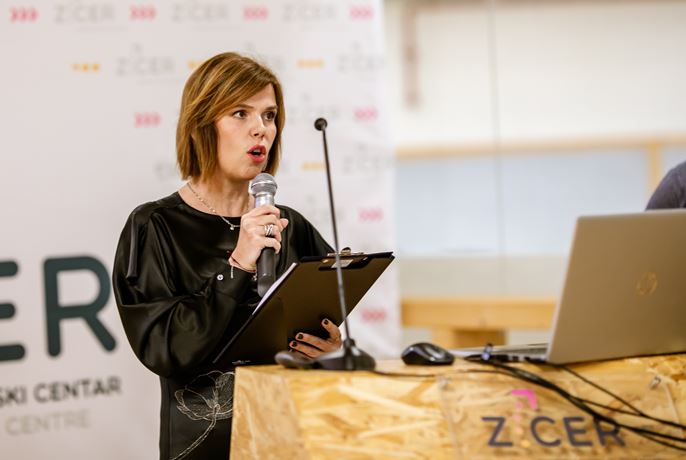 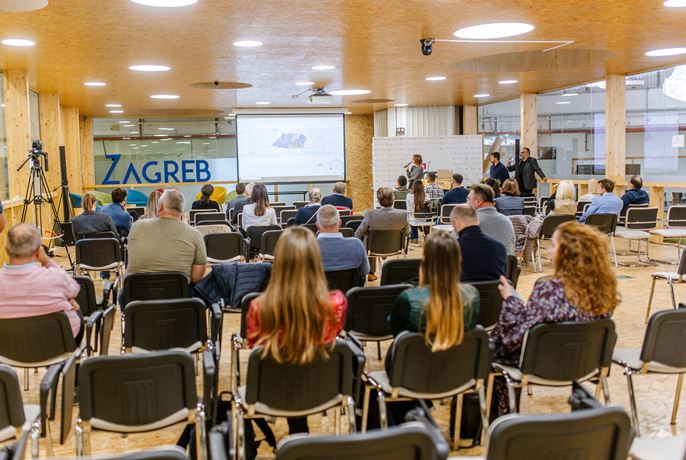 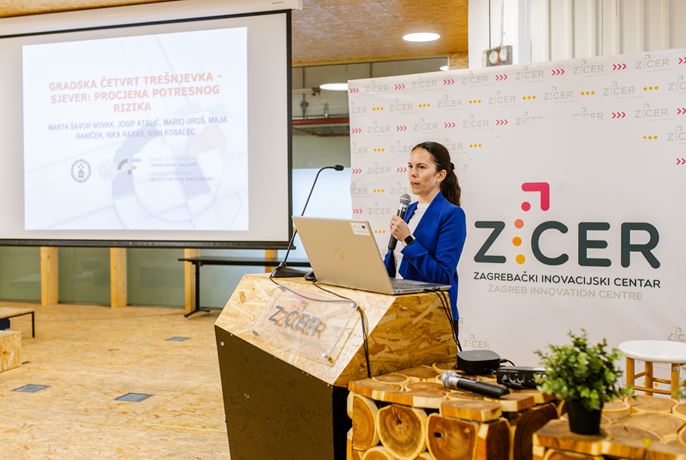 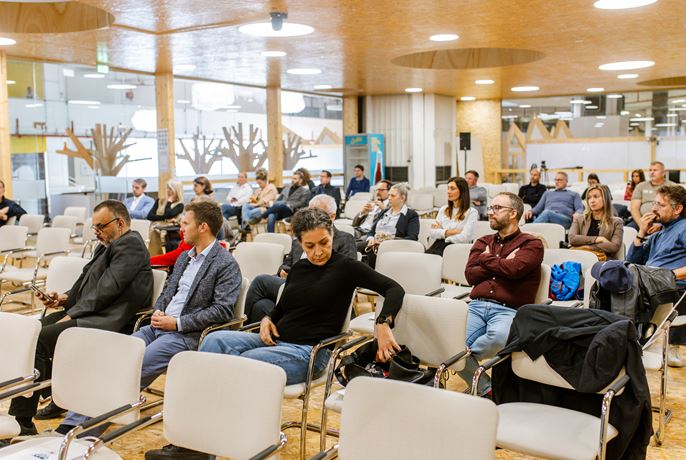 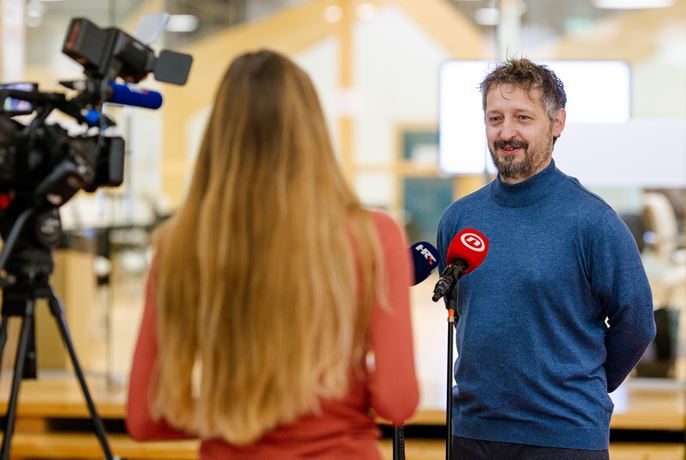 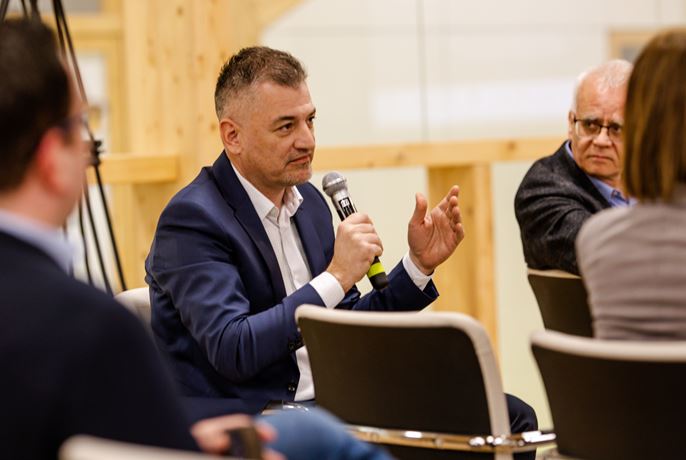 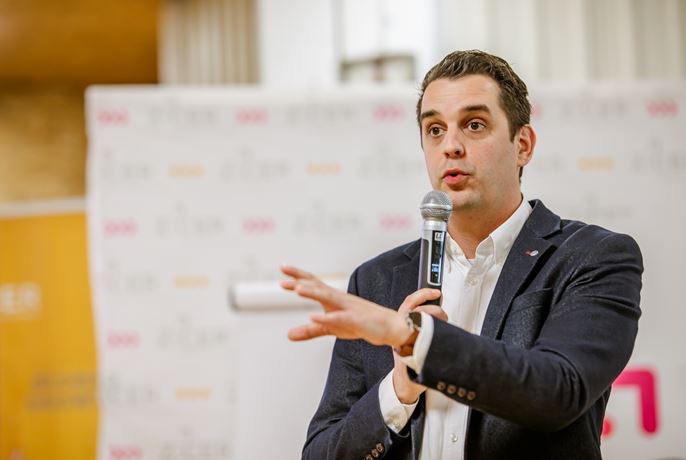 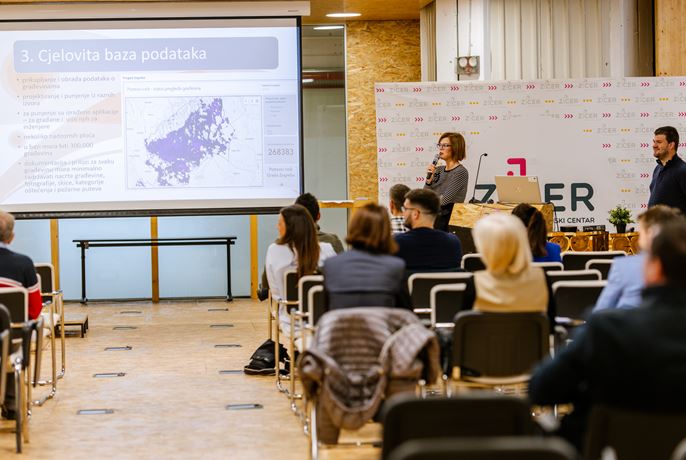 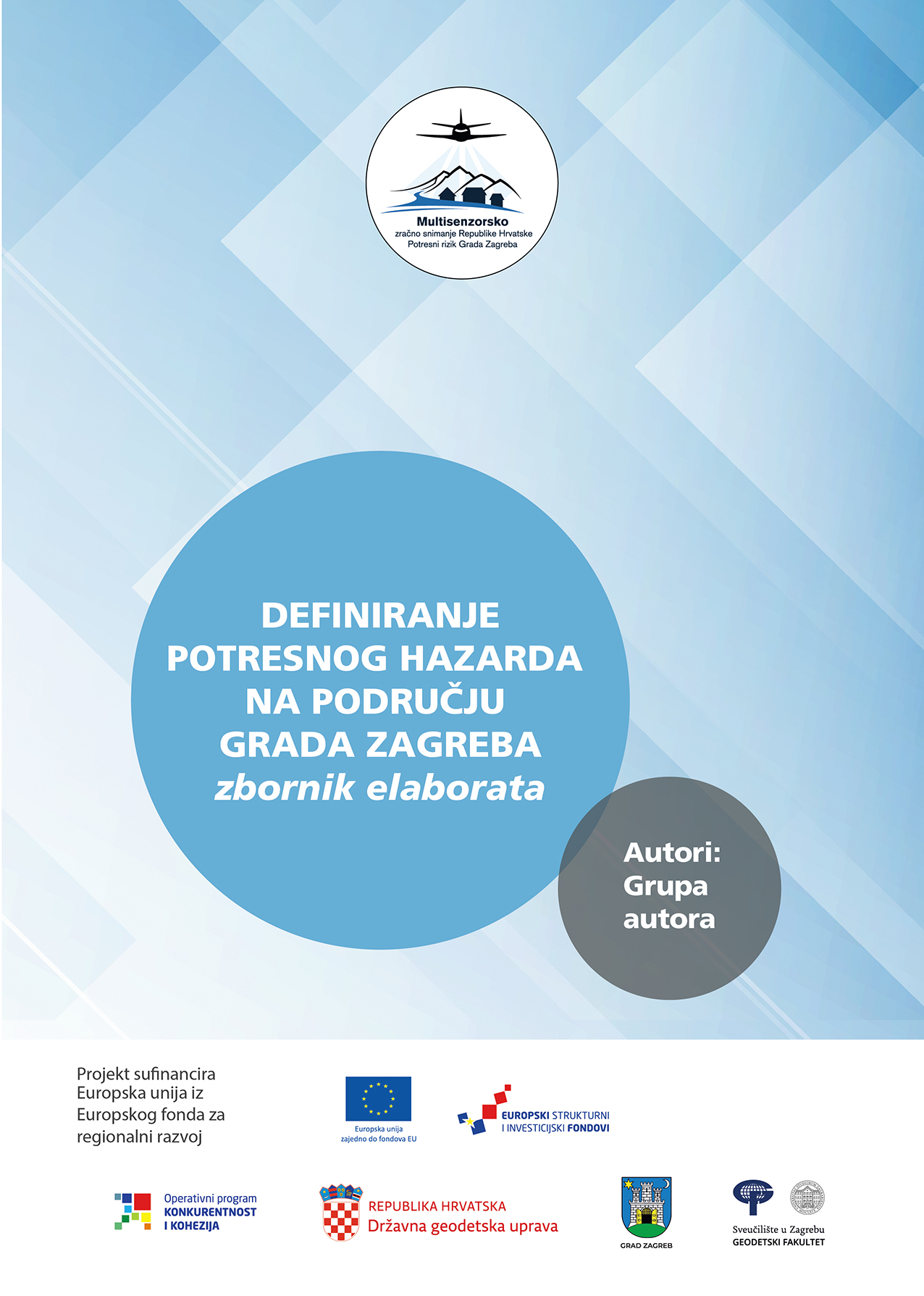 Održivost projekta – primjena rezultata
unapređenje scenarija procjene rizika zbog povećanja znanstvene osnove kroz precizne ulazne parametre umjesto aproksimacija
detekcija kritičnih točaka nakon potresa, prikaz stanja i identifikacija ključnih područja za prioritet postupanja
analiza složenih rizika poput razmatranja manifestacija poput potresa tijekom visokog vodostaja rijeke Save
izrada baze podataka o zgradama te procjena potresne osjetljivosti za visoke stambene i poslovne zgrade
Održivost projekta – primjena rezultata nastavak
likvefakcijski potencijal Grada Zagreba - prikazivanje likvefakcijskog potencijala uzimajući u obzir povijesne izvore i dosadašnja zanemarivanja u procjeni rizika.
detaljne procjene srušenih zgrada, žrtava, teško ozlijeđenih, evakuacije i izravnih financijskih gubitaka zbog oštećenja zgrada.
bolje planiranje broja i lokacija šatorskih naselja
na temelju rezultata projekta, razmotrit će dodatne mjere poput osiguranja pontonskog mosta (kroz vježbe s HV-om), nabave poljskih bolnica, potpisivanje sporazuma o međusobnoj pomoći s susjednim državama te provođenje zajedničkih vježbi.
Kristina Martinović
Hvala na pažnji!
https://potresnirizik.zagreb.hr
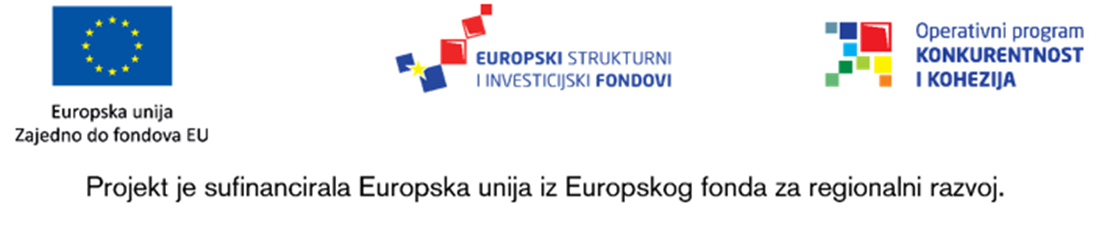